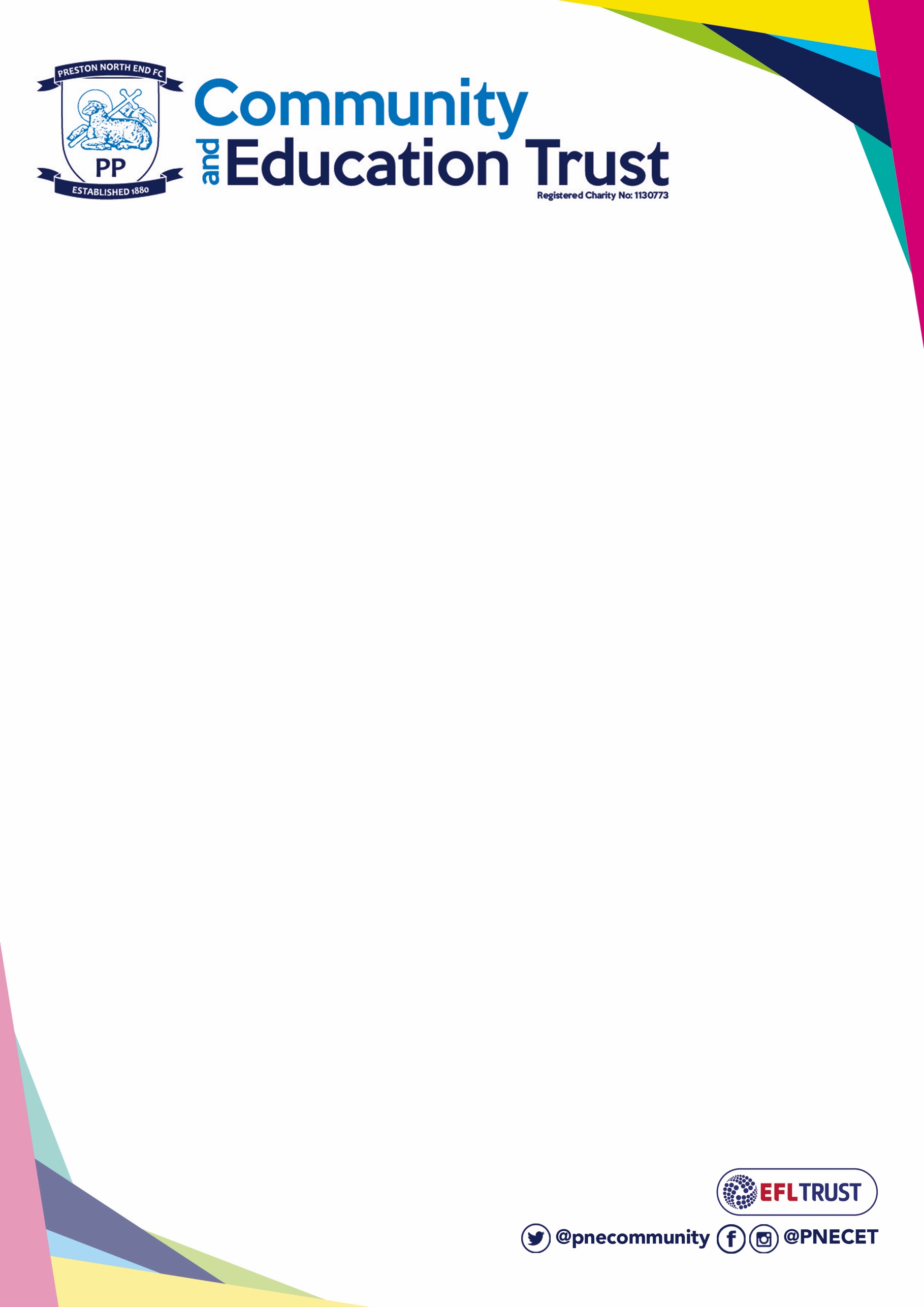 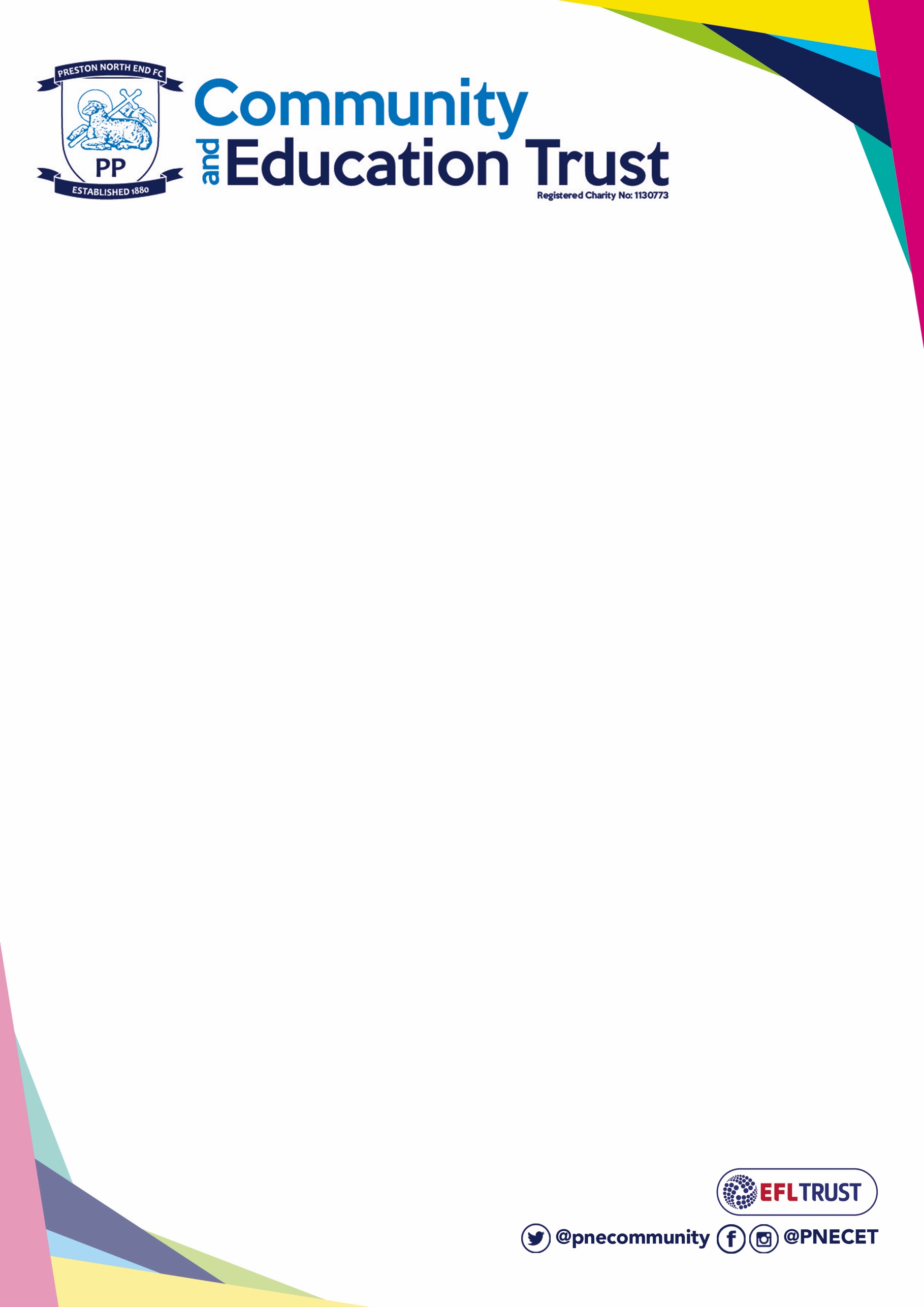 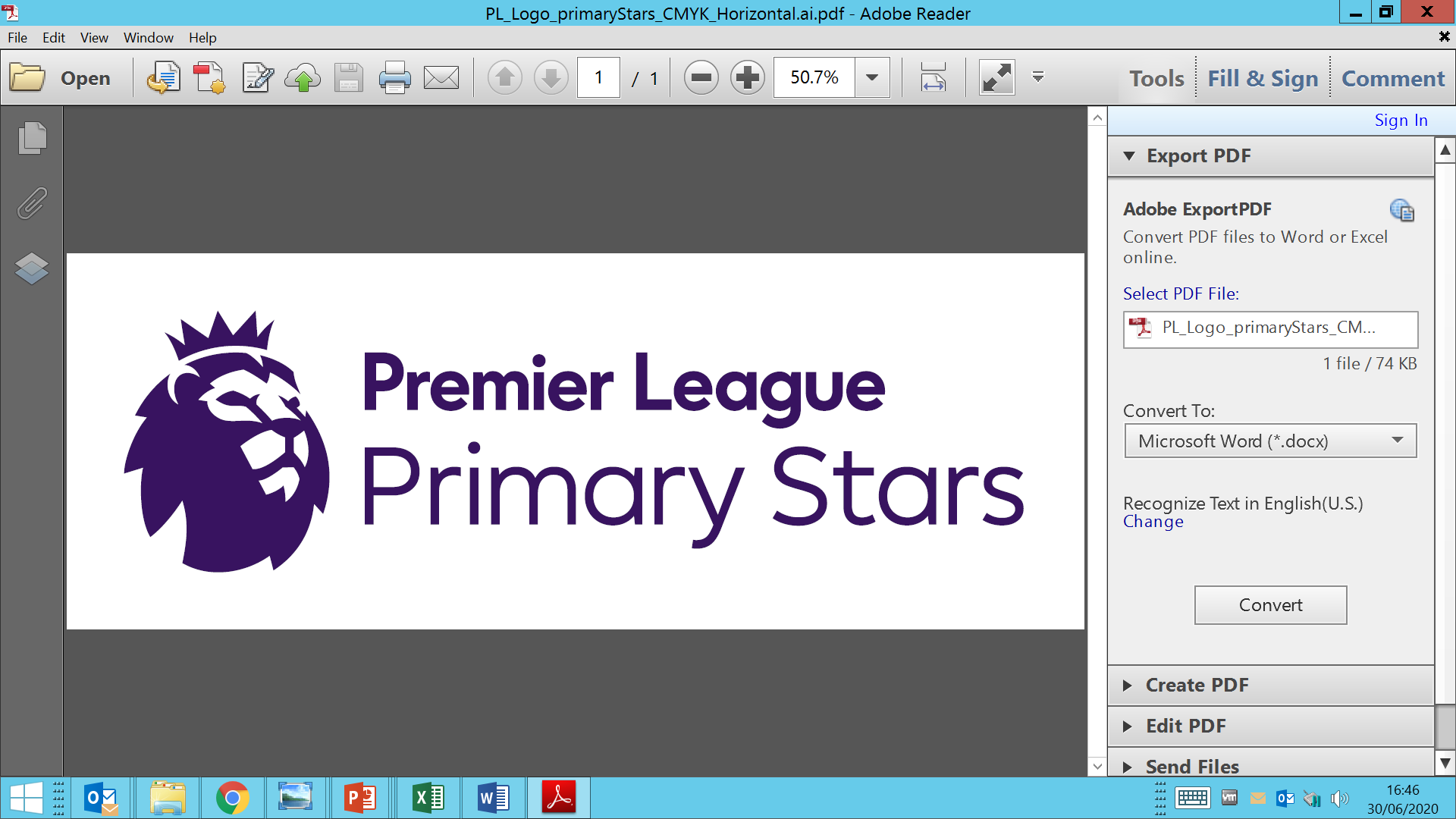 PNECET Be Active School Competition
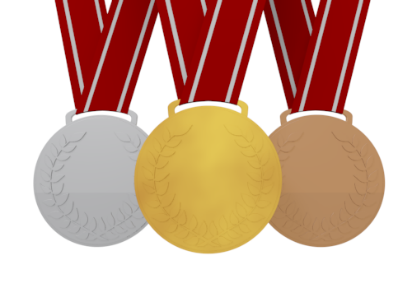 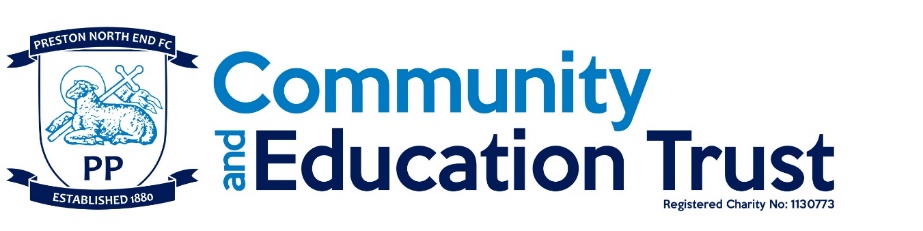 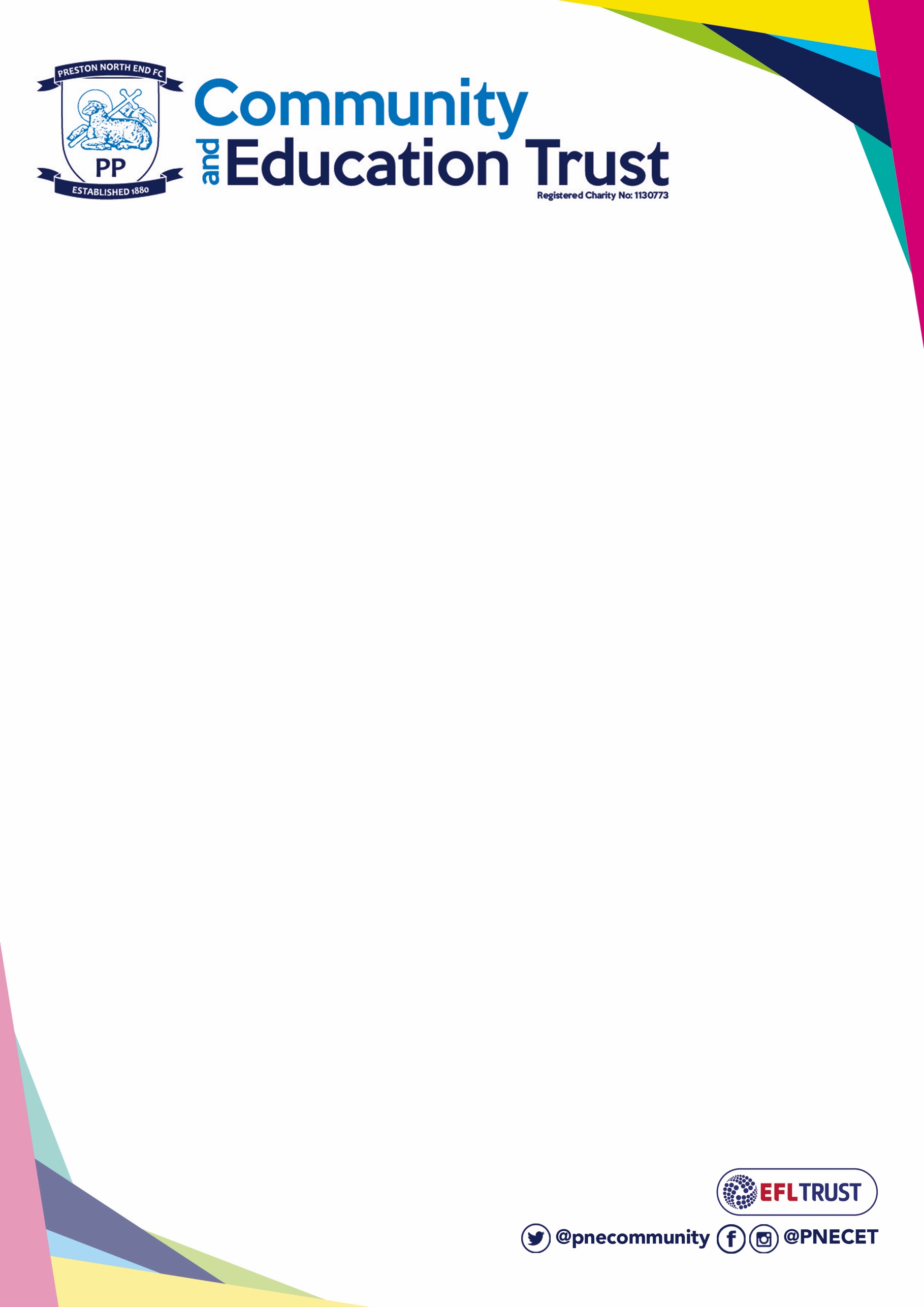 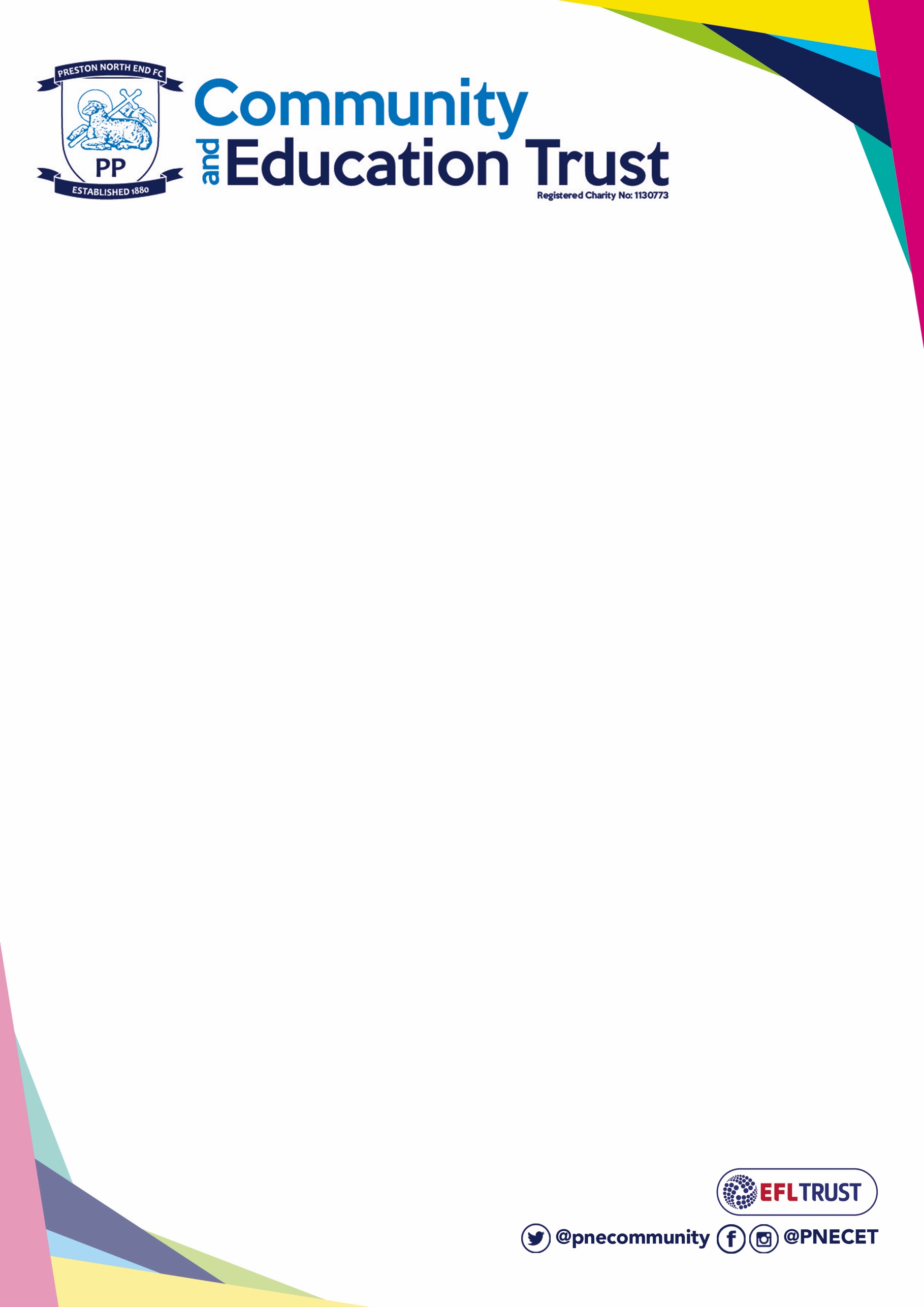 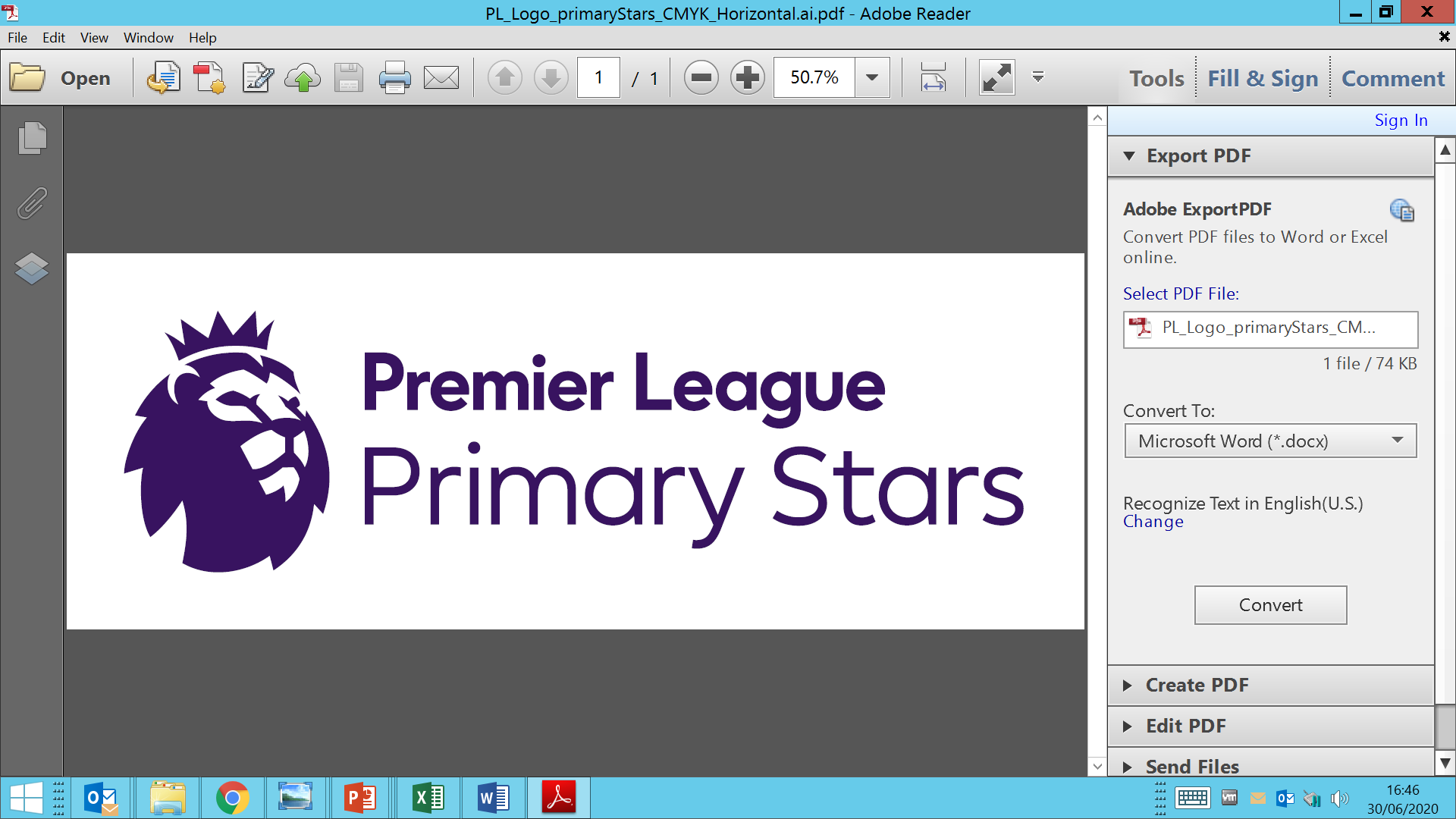 PNECET Be Active Competition
Each week six challenge videos will be sent to be completed (x3 KS1/ x3 KS2)
Complete the 1 minute challenges for your Key Stage and send your results to your teacher 
You will be competing against other schools in Preston to earn points 
1st place: 5 points 2nd place: 4 points 3rd place: 3 points 4th place: 2 points 5th place: 1 point 
1 point for each child who completes the challenge and sends in as score
Take pictures/videos completing the challenges and send to jack.mountain@pne.com
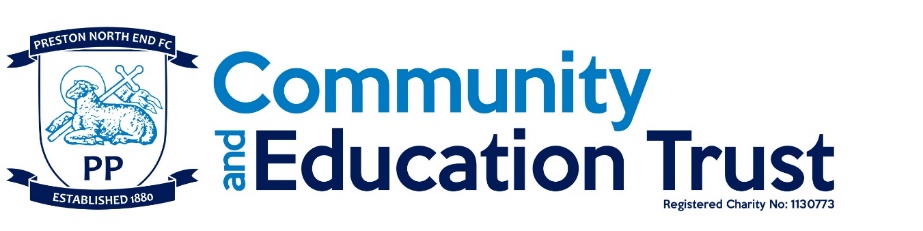 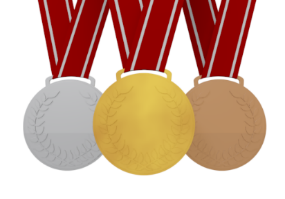 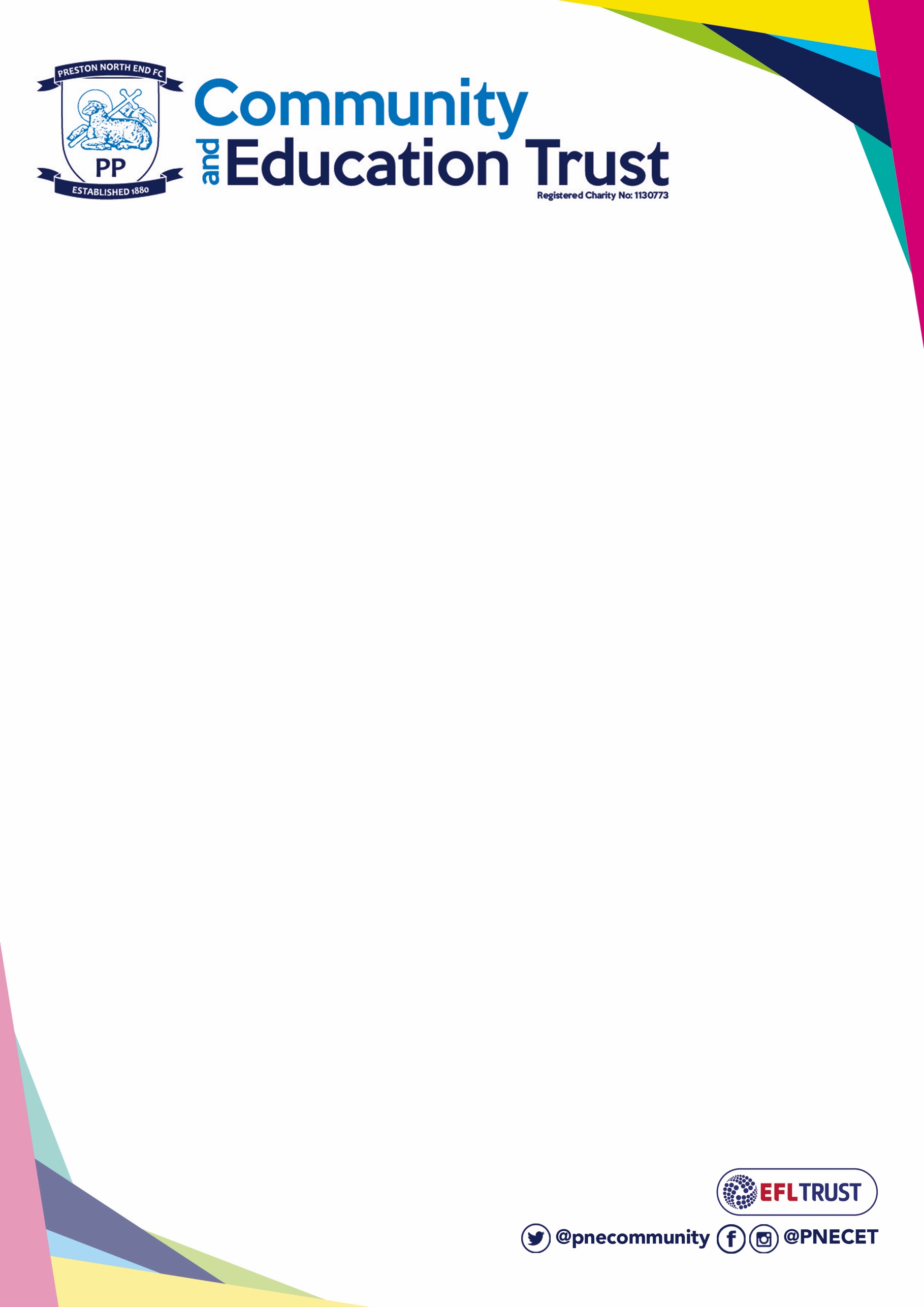 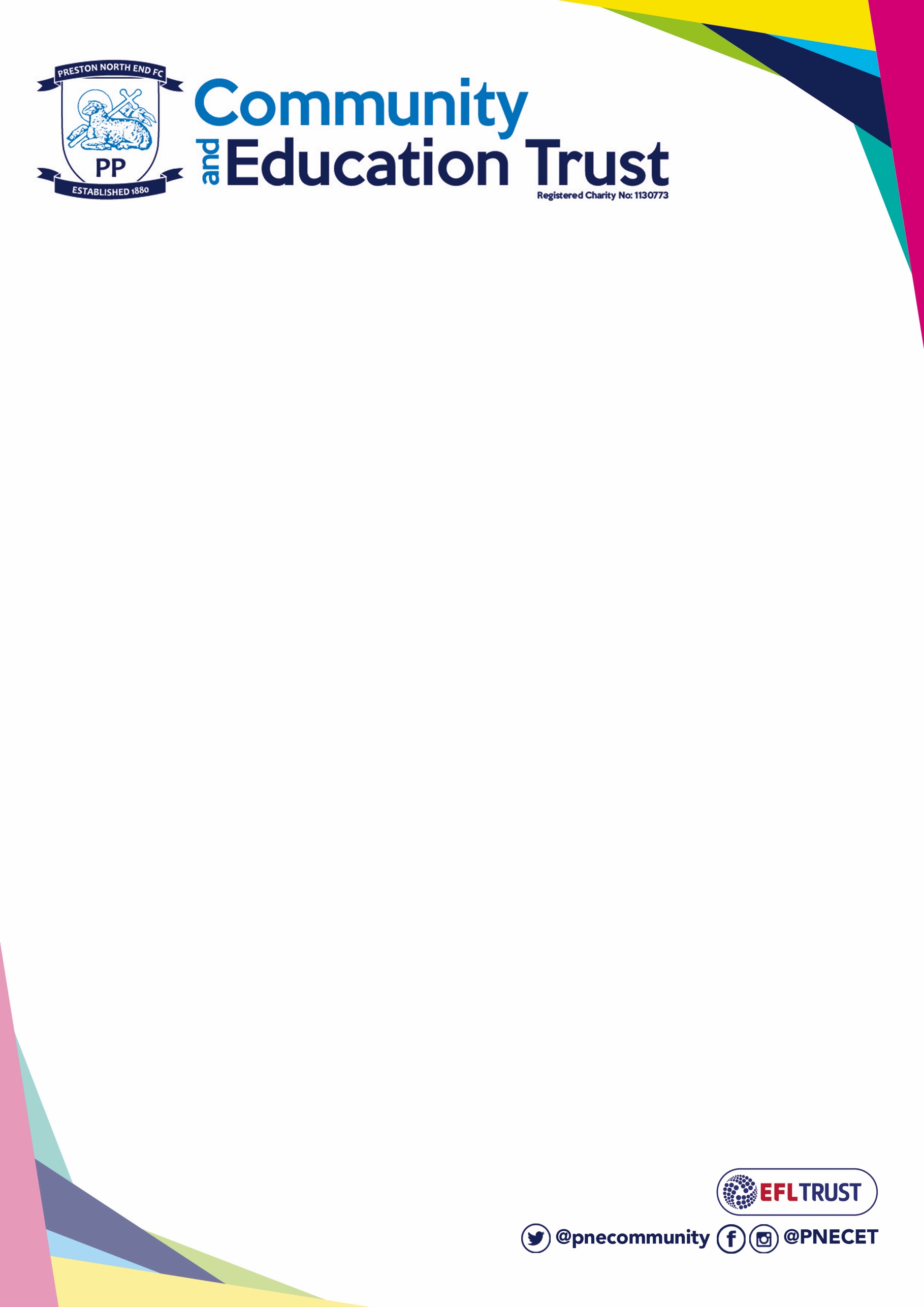 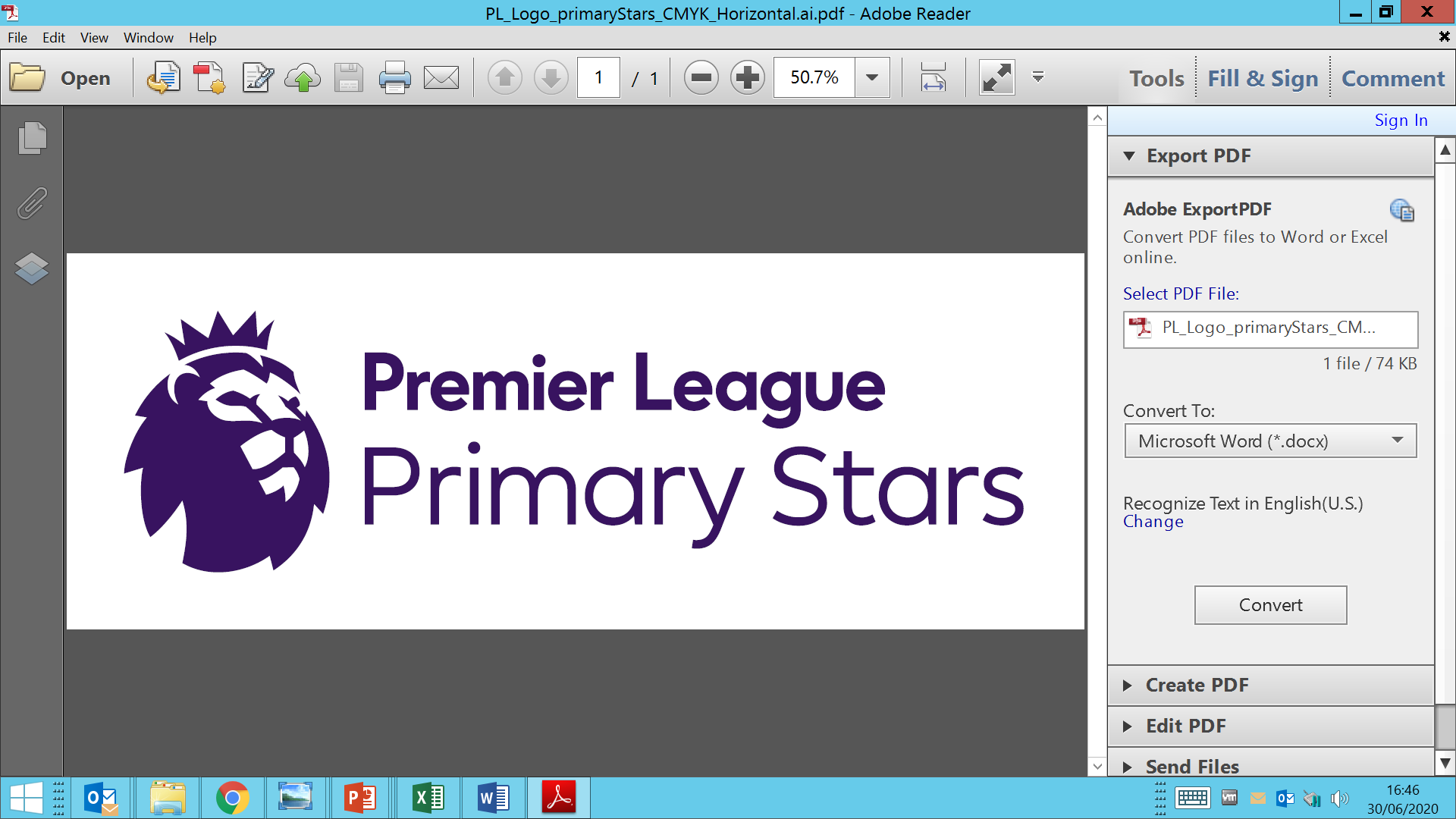 Week 1 Events
KS1
KS2
Ball Bounces
Figure of 8’s
Throwing and Catching
Throwing and Catching
Agility Side Steps
Toe Taps
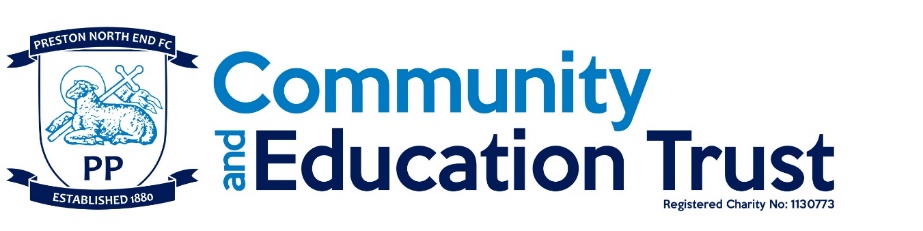 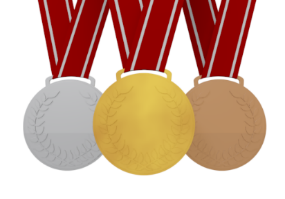 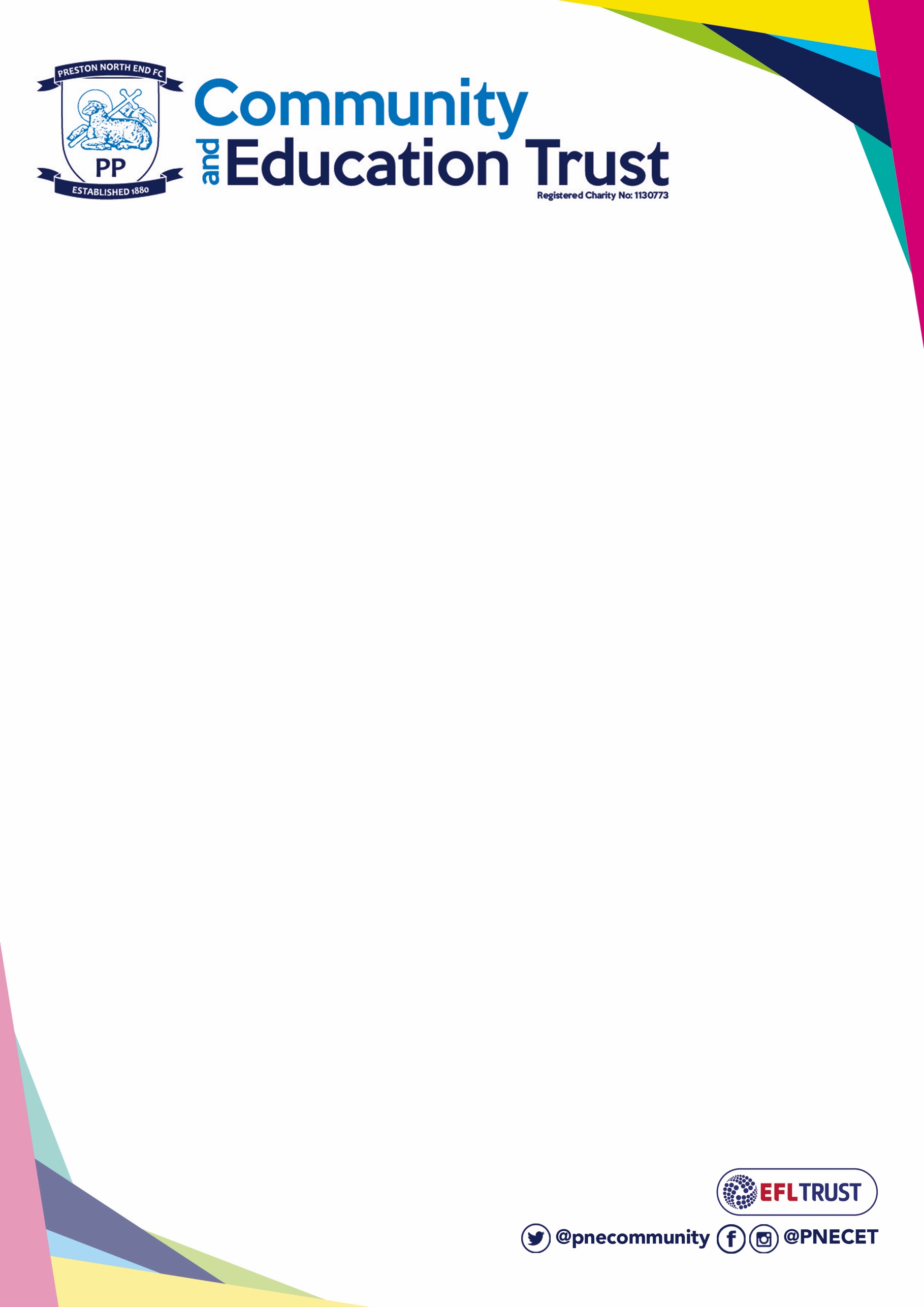 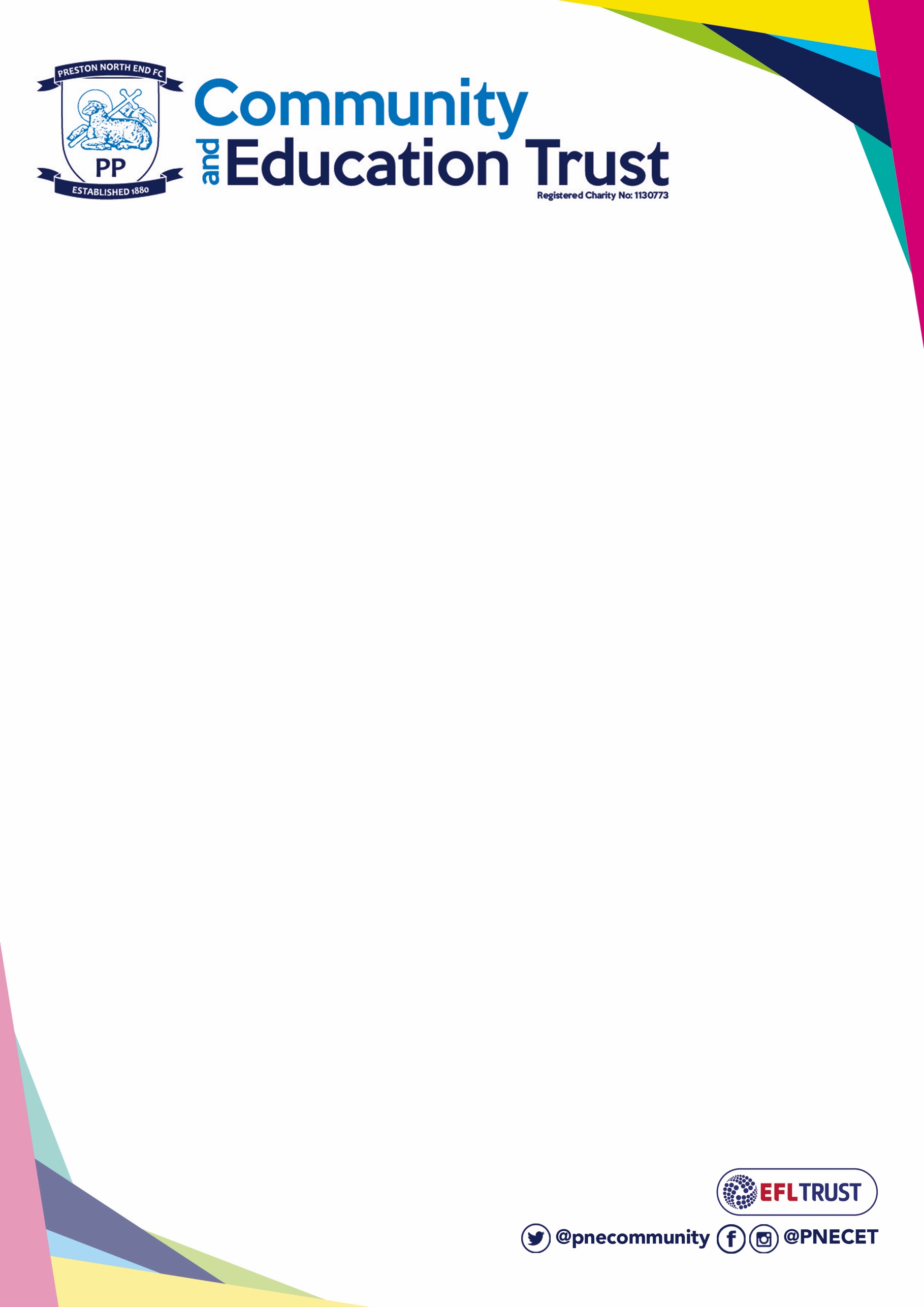 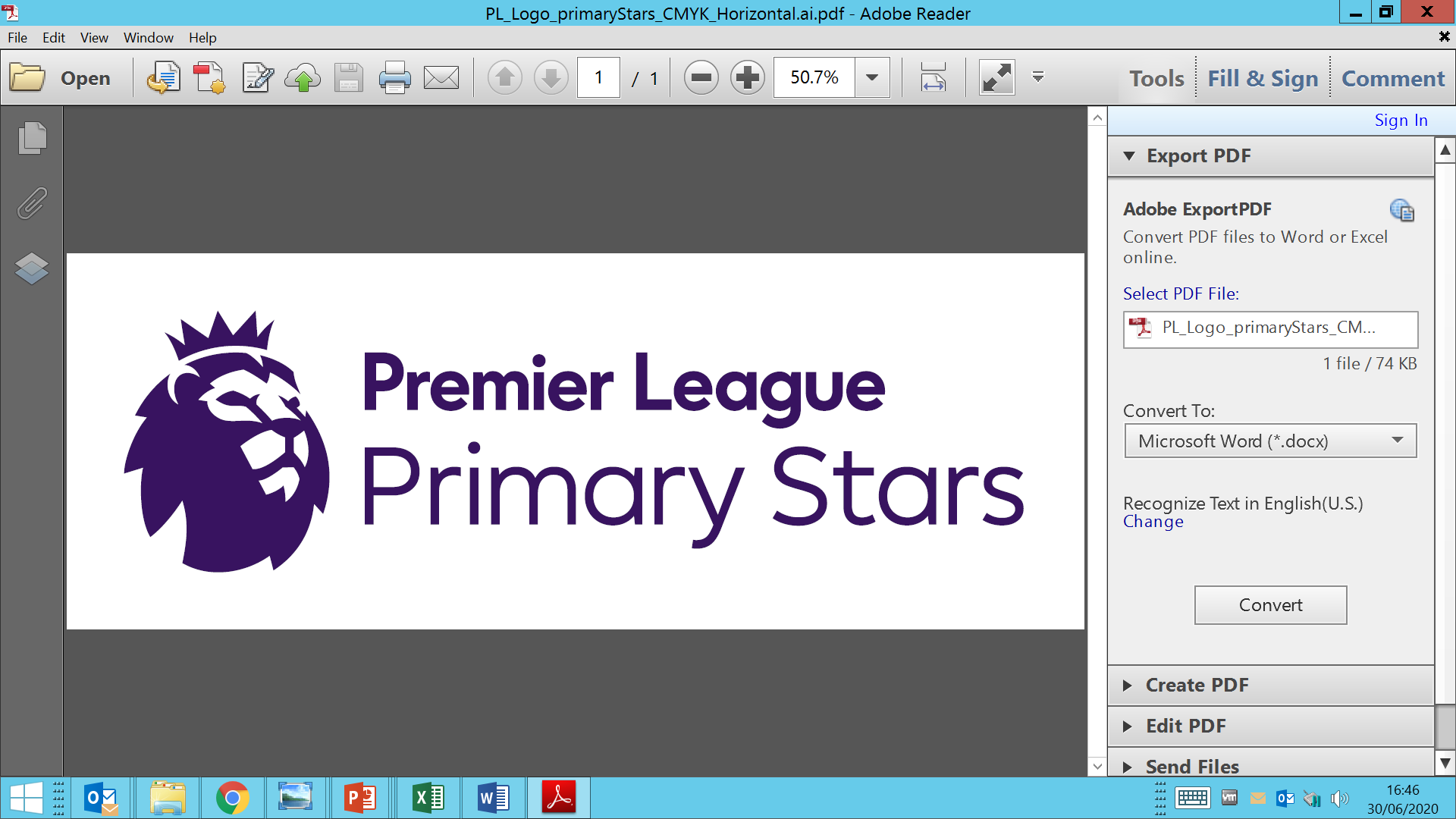 KS1: Challenge 1
Challenge

Find a space and with the tennis ball throw the ball up into the air above your head, catch the ball when it drops without it bouncing. 

1 point for every catch you do within a minute.
Set up/Equipment

1 Tennis ball
Coaching Points
Throw the ball softly above your head
Keep your eye on the ball 
Cup your hands when catching
Your Score
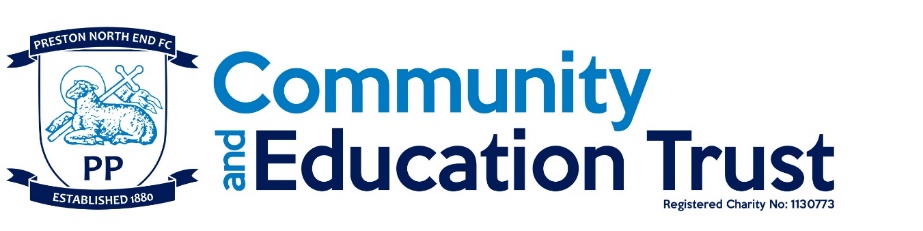 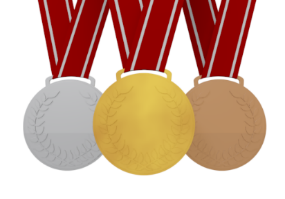 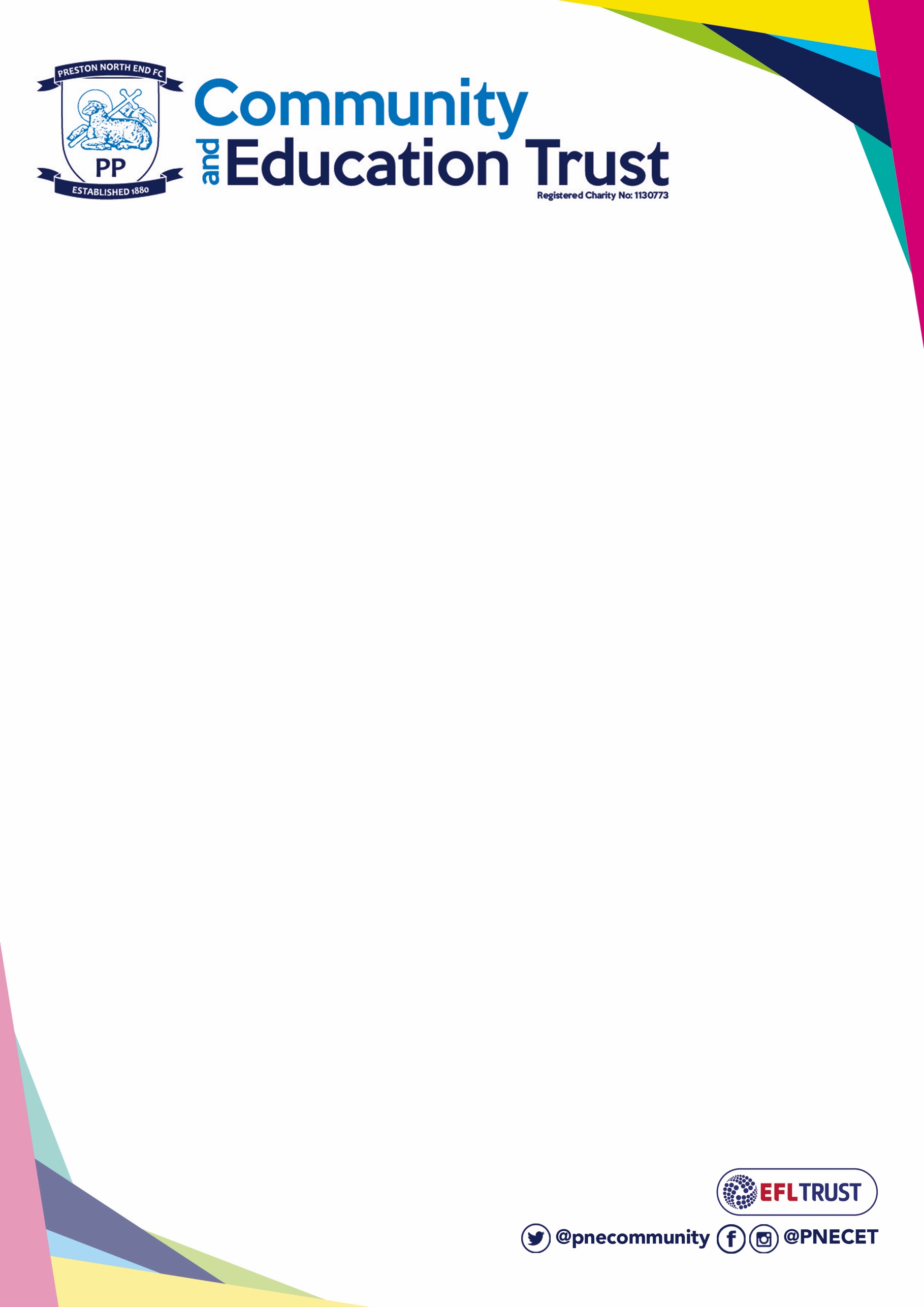 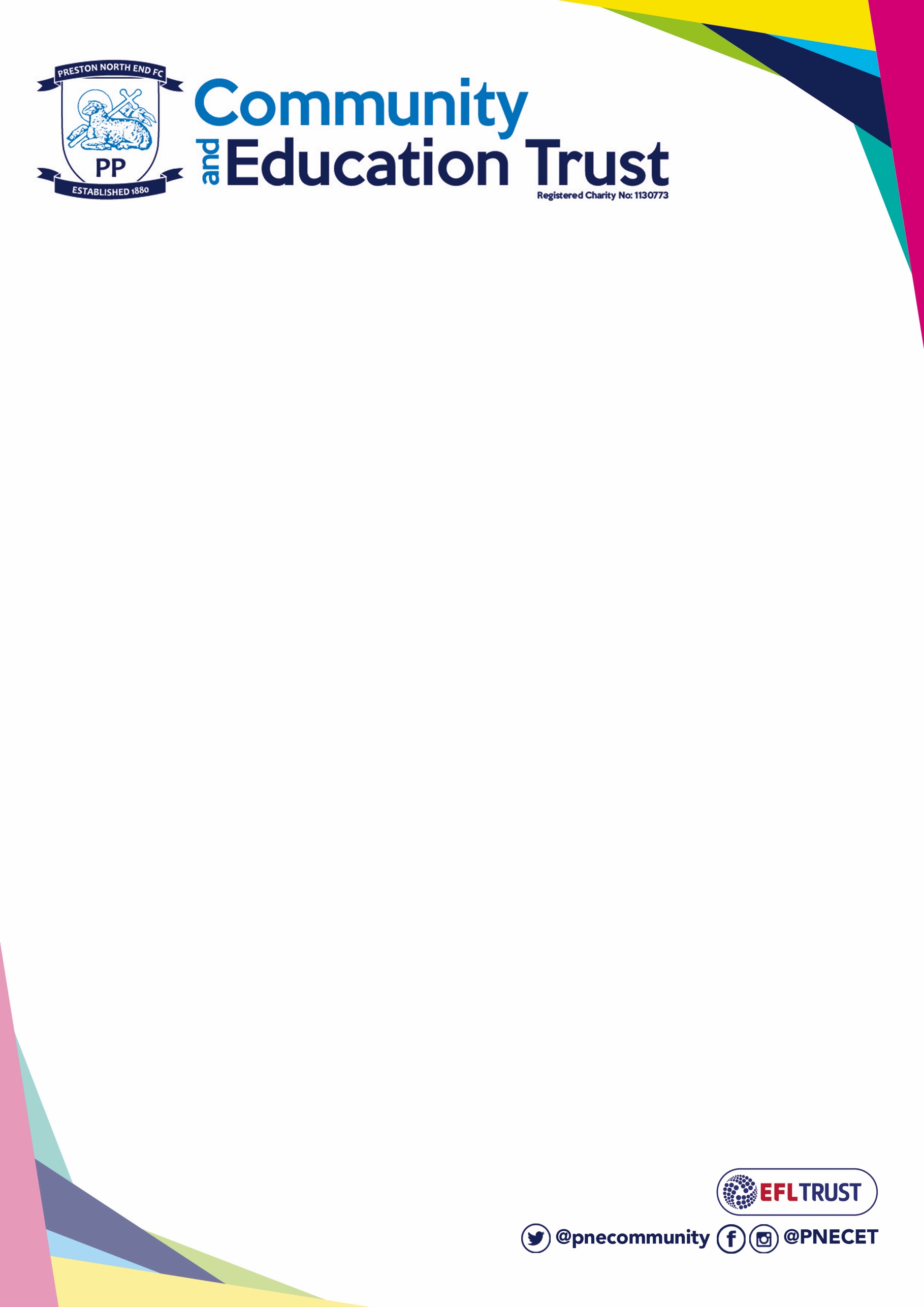 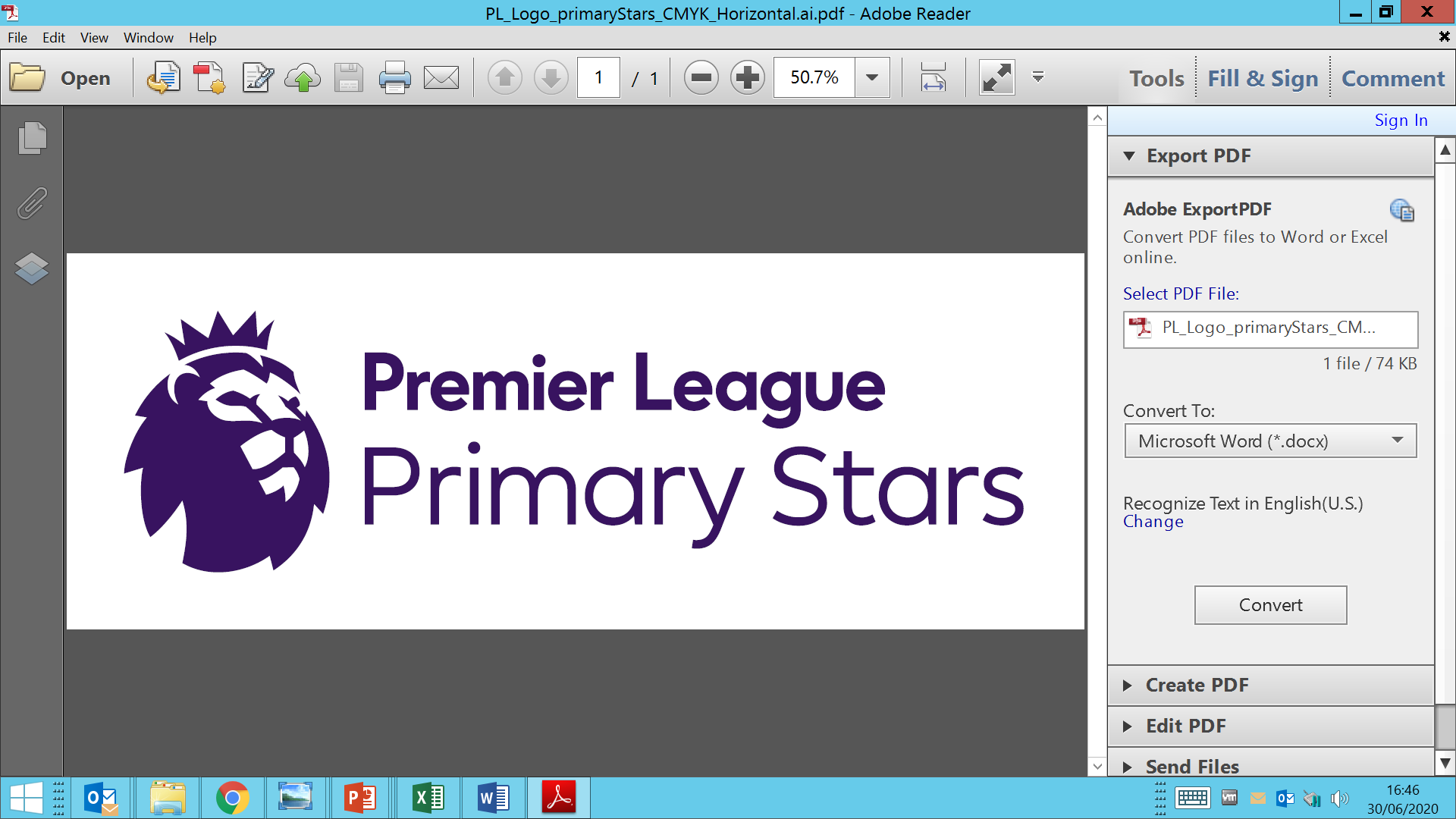 KS1: Challenge 2
Challenge


Side step from cone to cone, complete as many as you can within 1 minute.

Every time you get to a cone you get 1 point.
Set up/Equipment

Cones or markers
Put 2 cones or markers with 5 big steps in between.
Coaching Points

Keep low 

Small steps 

Quick feet
Your Score
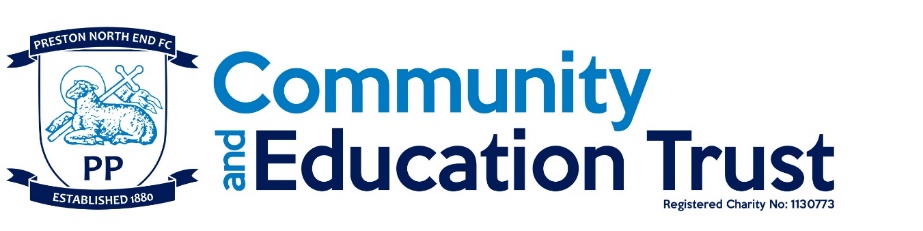 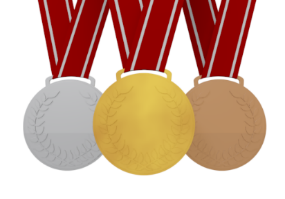 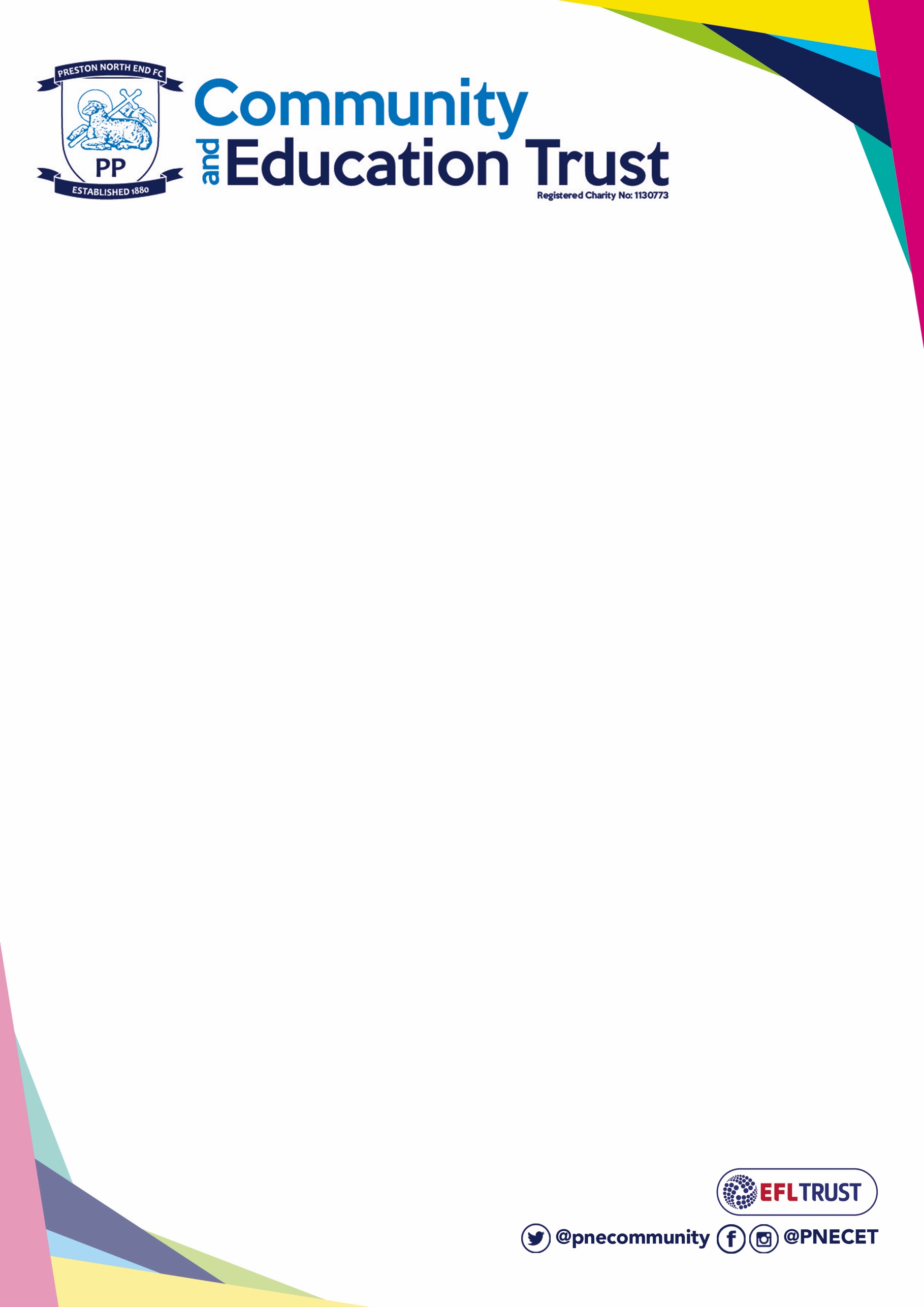 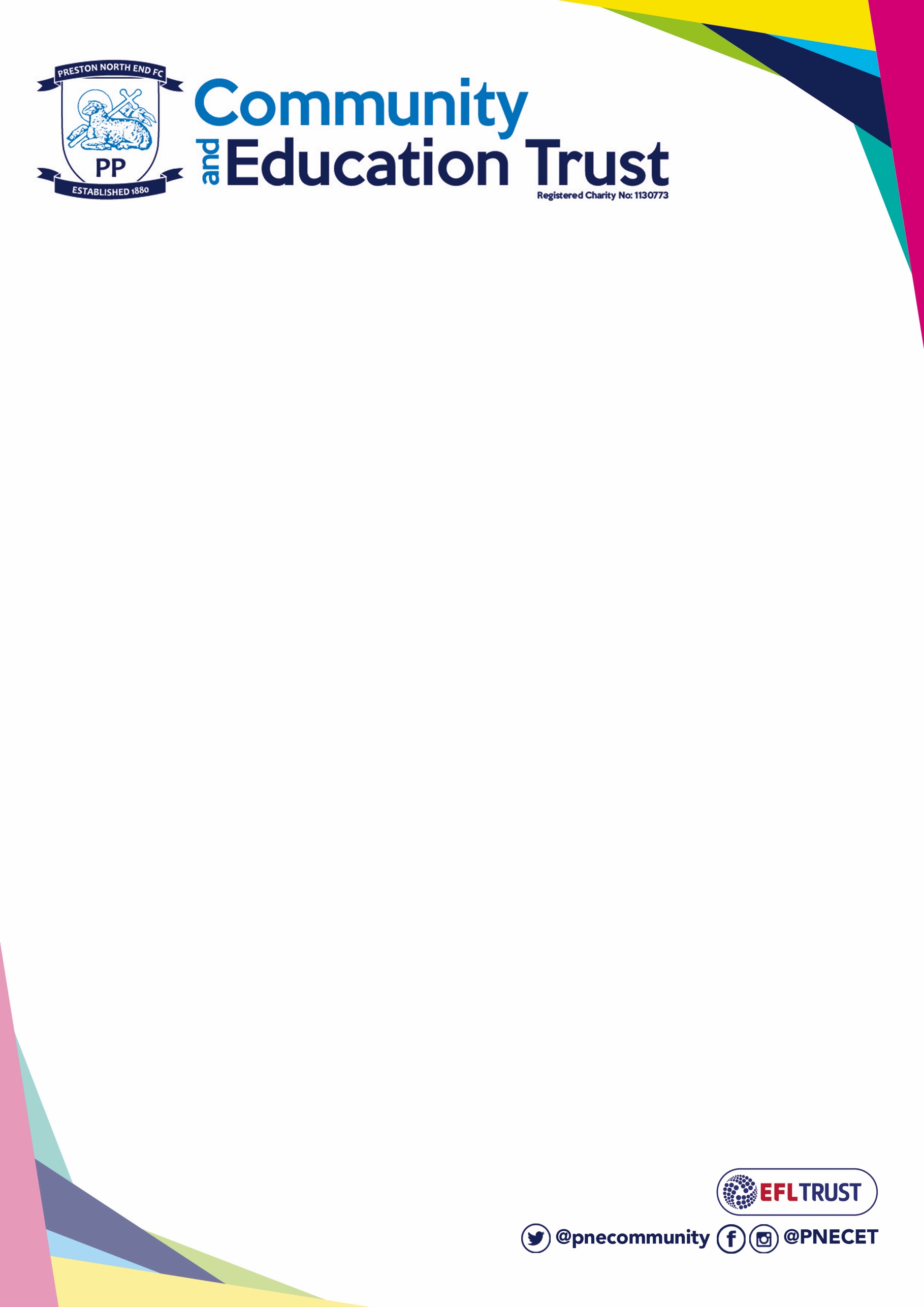 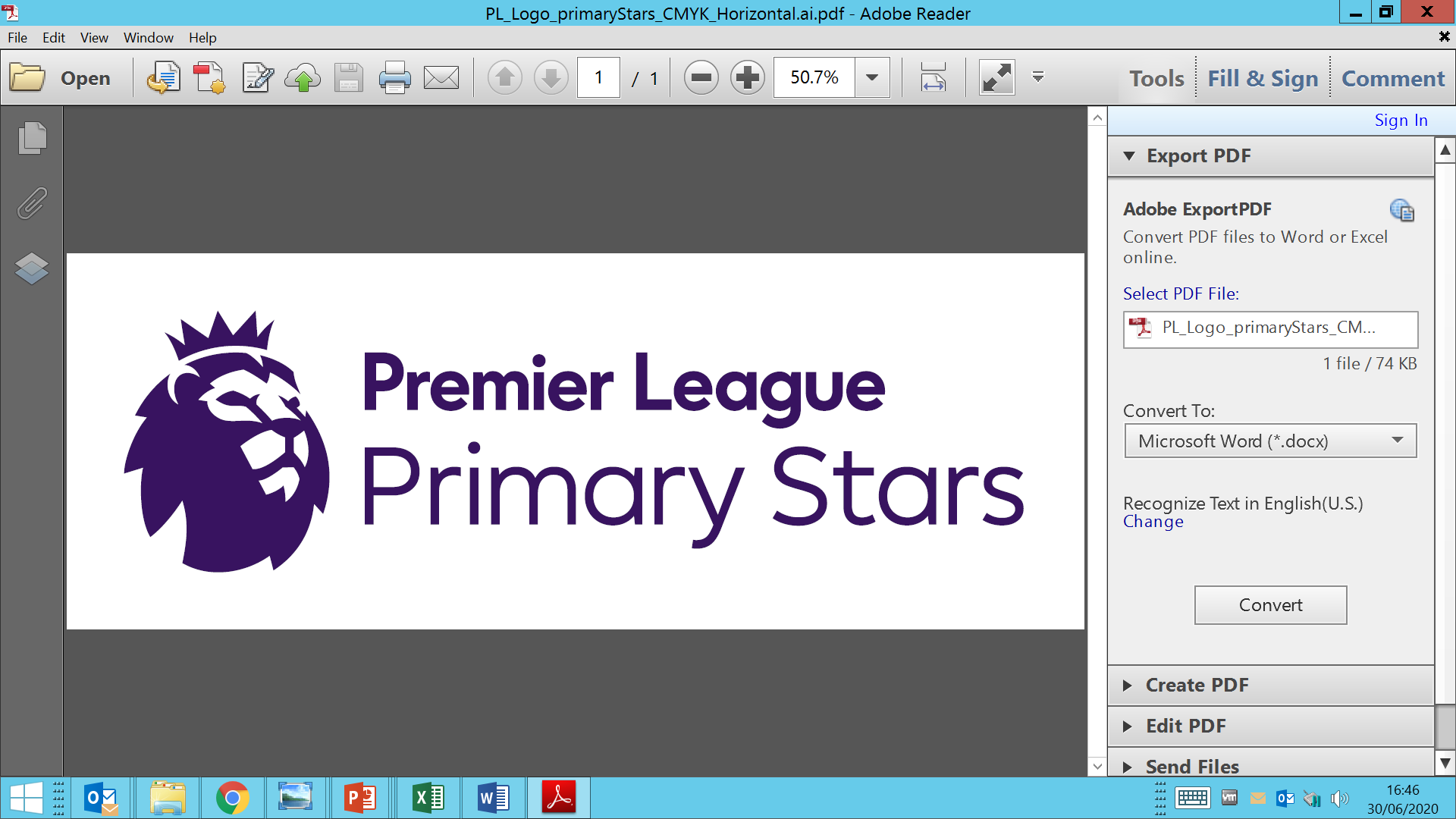 KS1: Challenge 3
Challenge

Find a space and put the ball in front of you.

Step up onto the ball with your right foot and then your left foot.

Every toe tap is worth 1 point, how many can you do in 1 minute?
Set up/Equipment

1 football or large ball
Coaching Points
Keep your eye on the ball
Quick feet 
Soft touches
Your Score
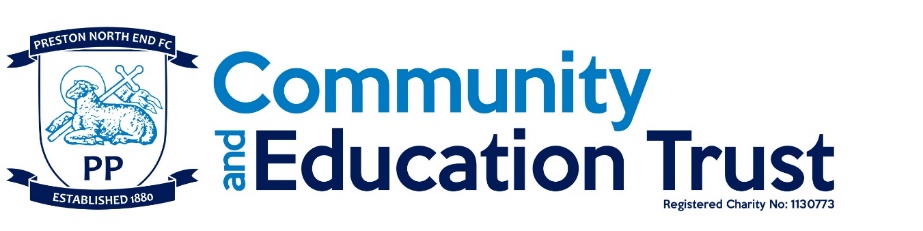 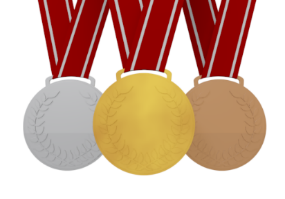 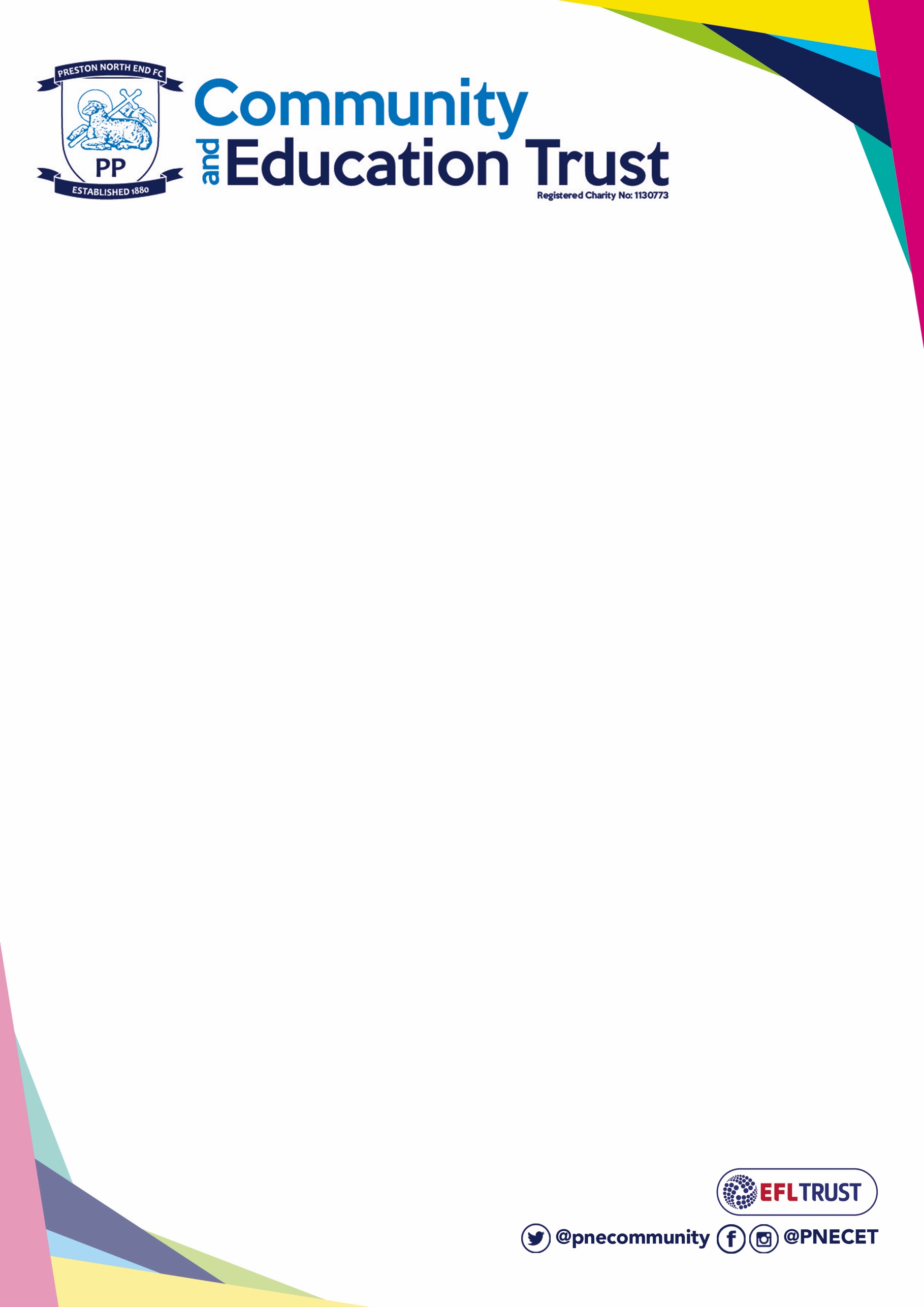 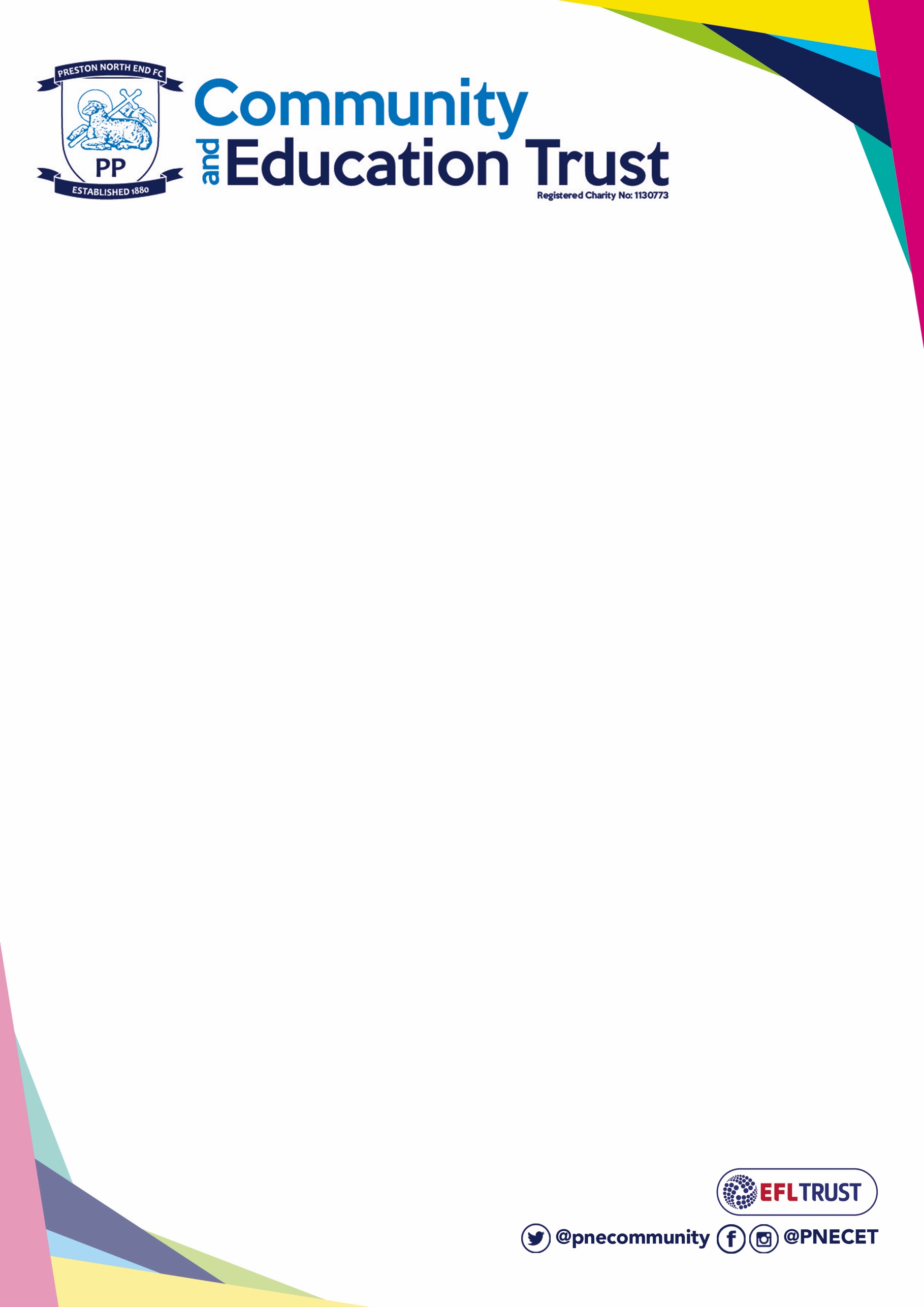 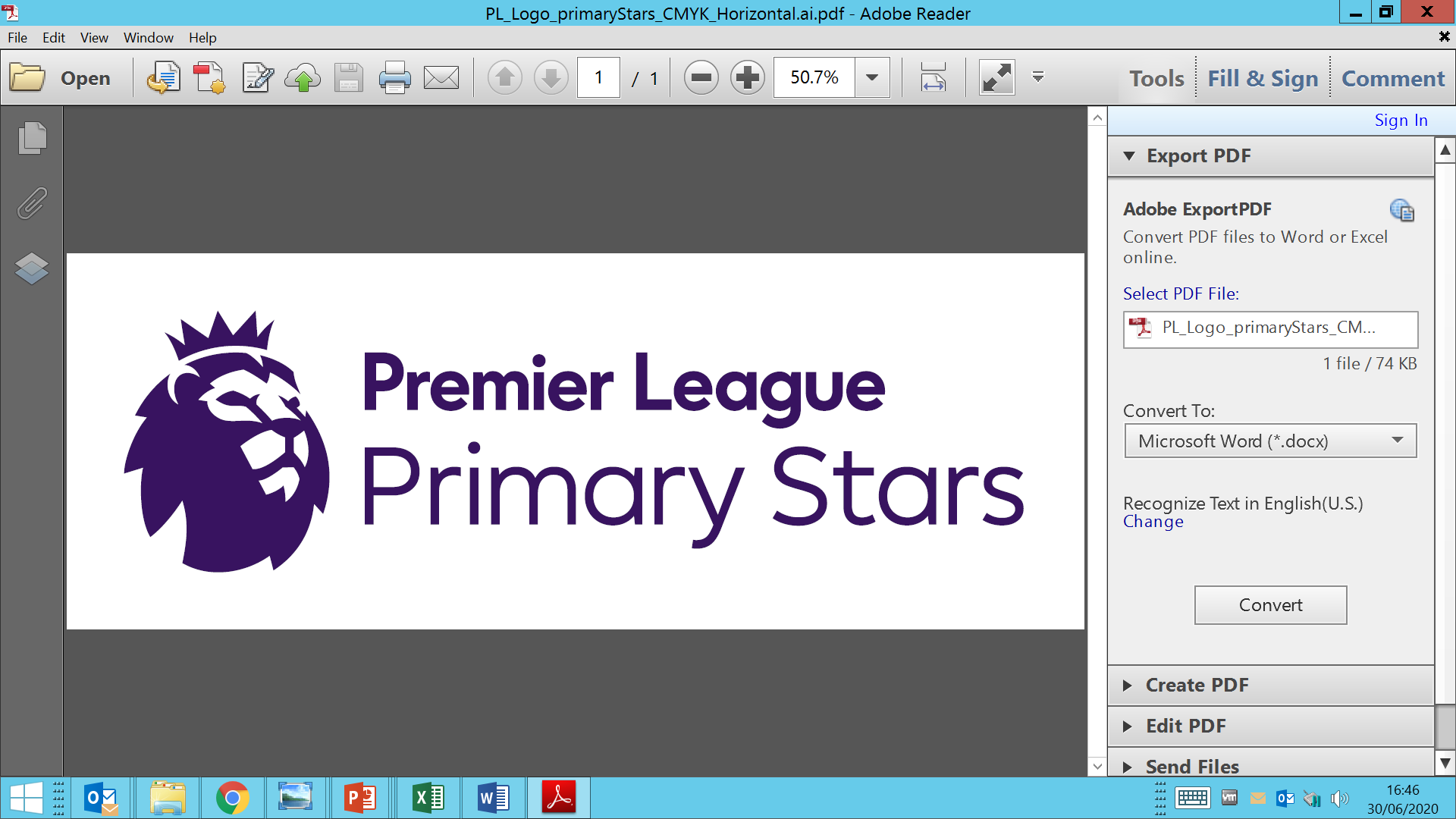 KS2: Challenge 1
Challenge

Find a space and use one hand to bounce the ball against the floor.

Every time you successfully bounce the ball you get a point

How many can you do in 1 minute?
Set up/Equipment

1 Ball that is able to bounce
Coaching Points

Keep your eye on the ball

Use your finger tips to bounce the ball

Keep the ball waist high
Your Score
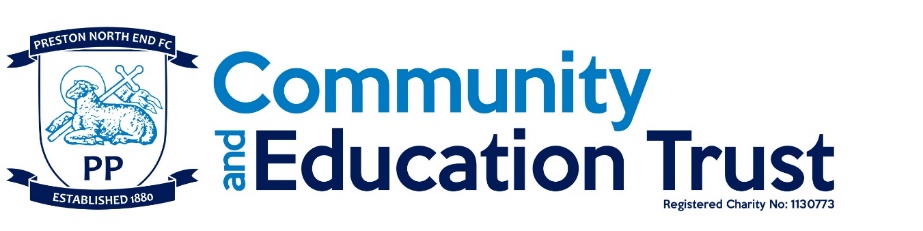 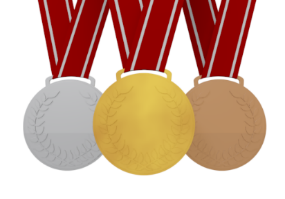 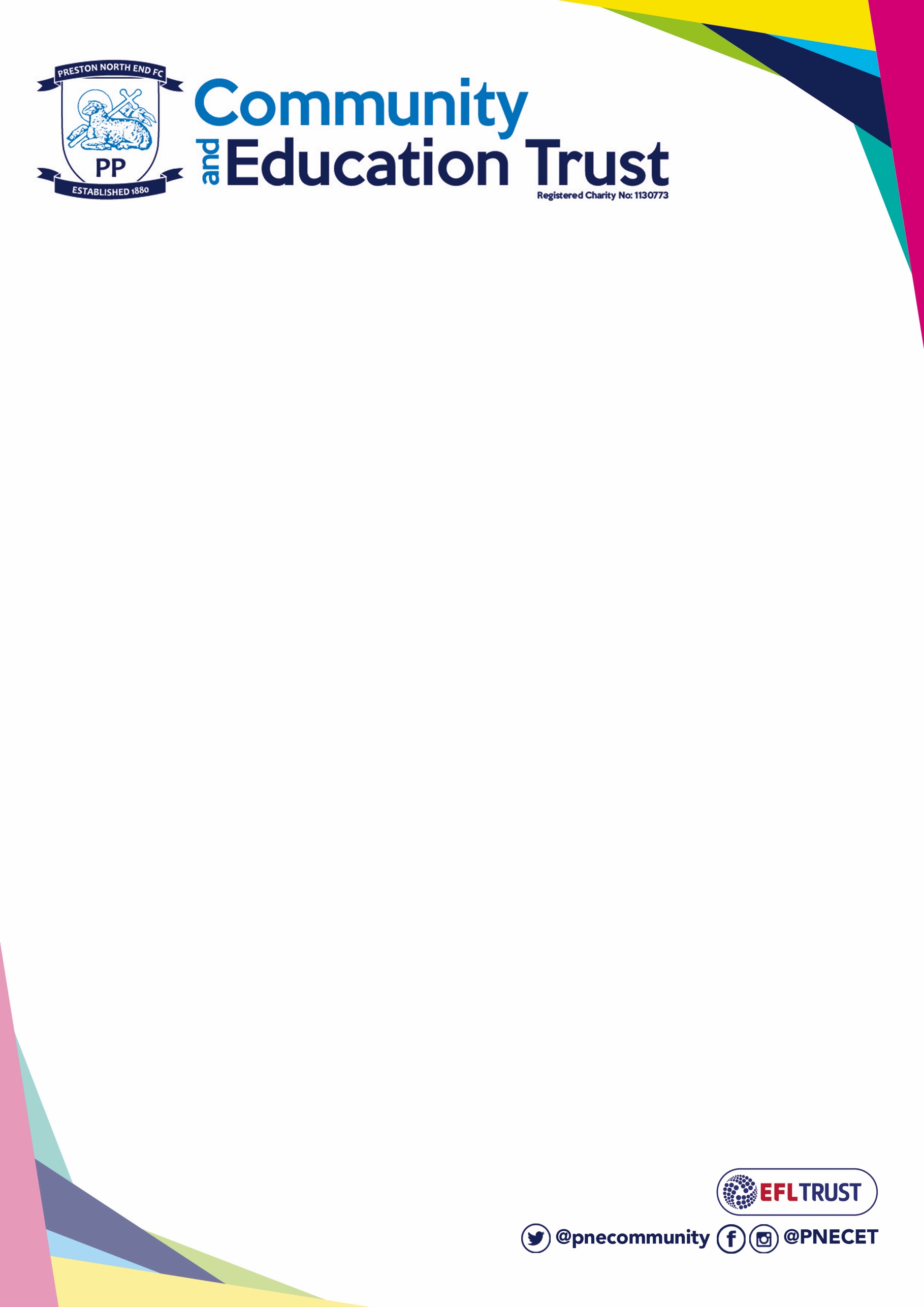 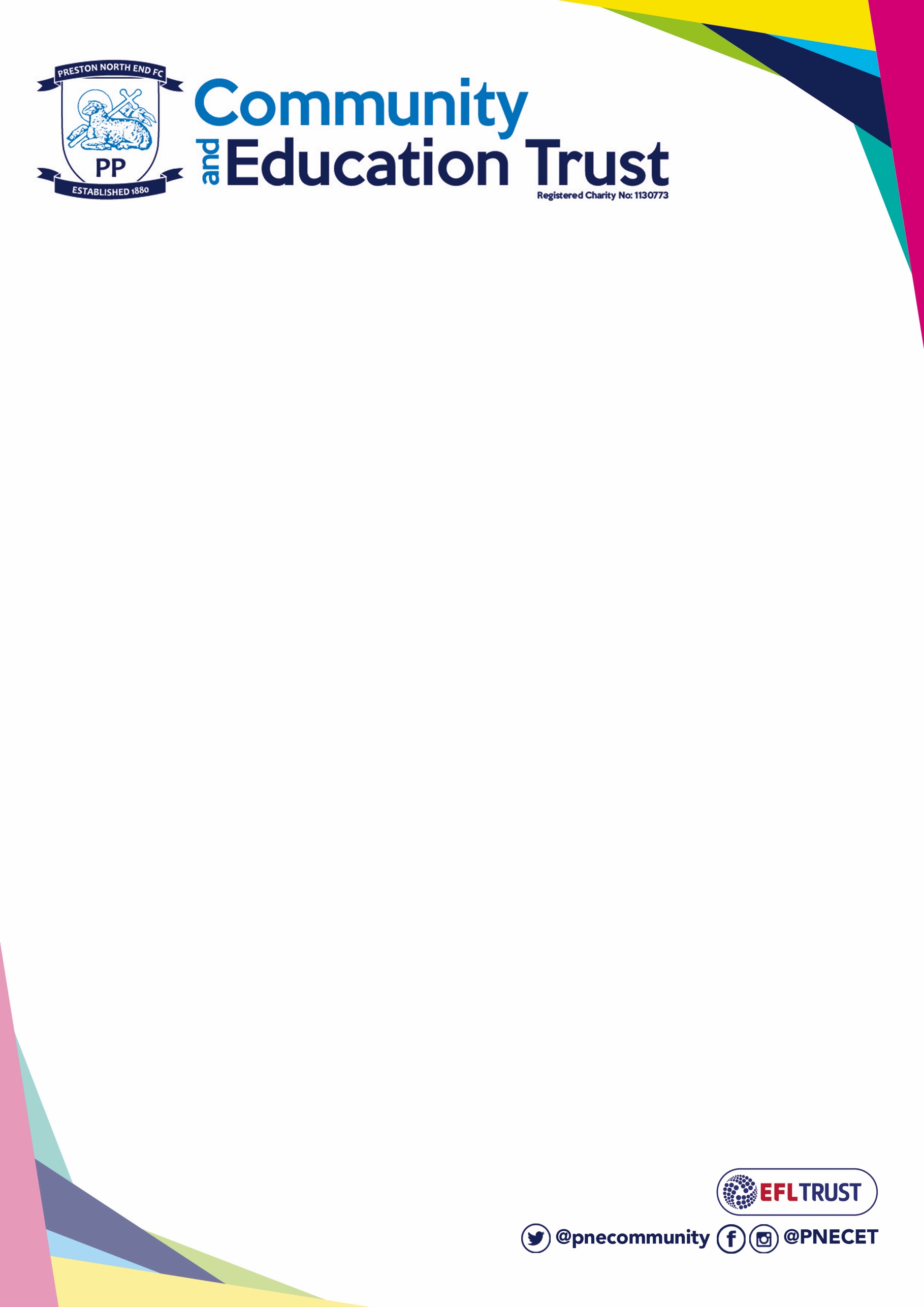 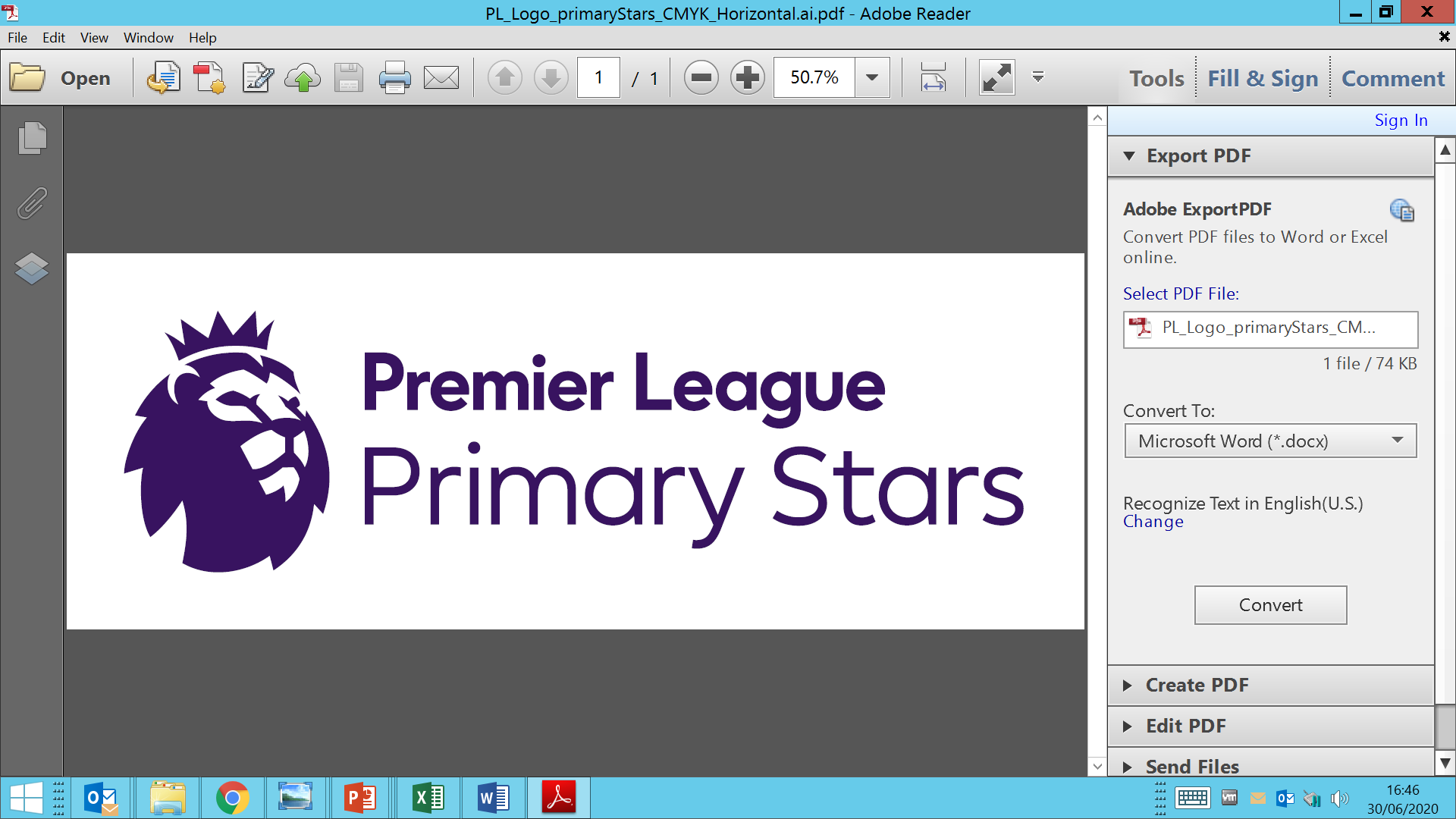 KS2: Challenge 2
Challenge

Find a space and with the ball put the ball in-between your legs and then around your left leg and then through your legs and then around your right leg. 

Creating a figure of 8.

Every figure of 8 is worth 1 point, how many can you do in a minute?
Set up/Equipment

1 big ball
Coaching Points

Keep your legs planted and apart 

Keep your eye on the ball
Your Score
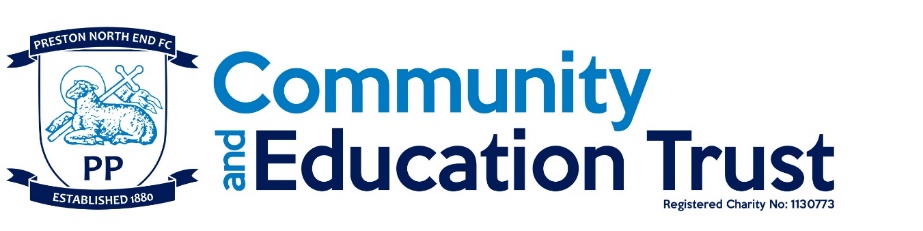 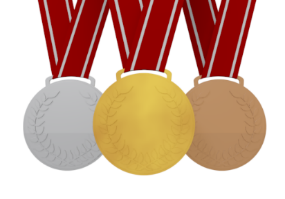 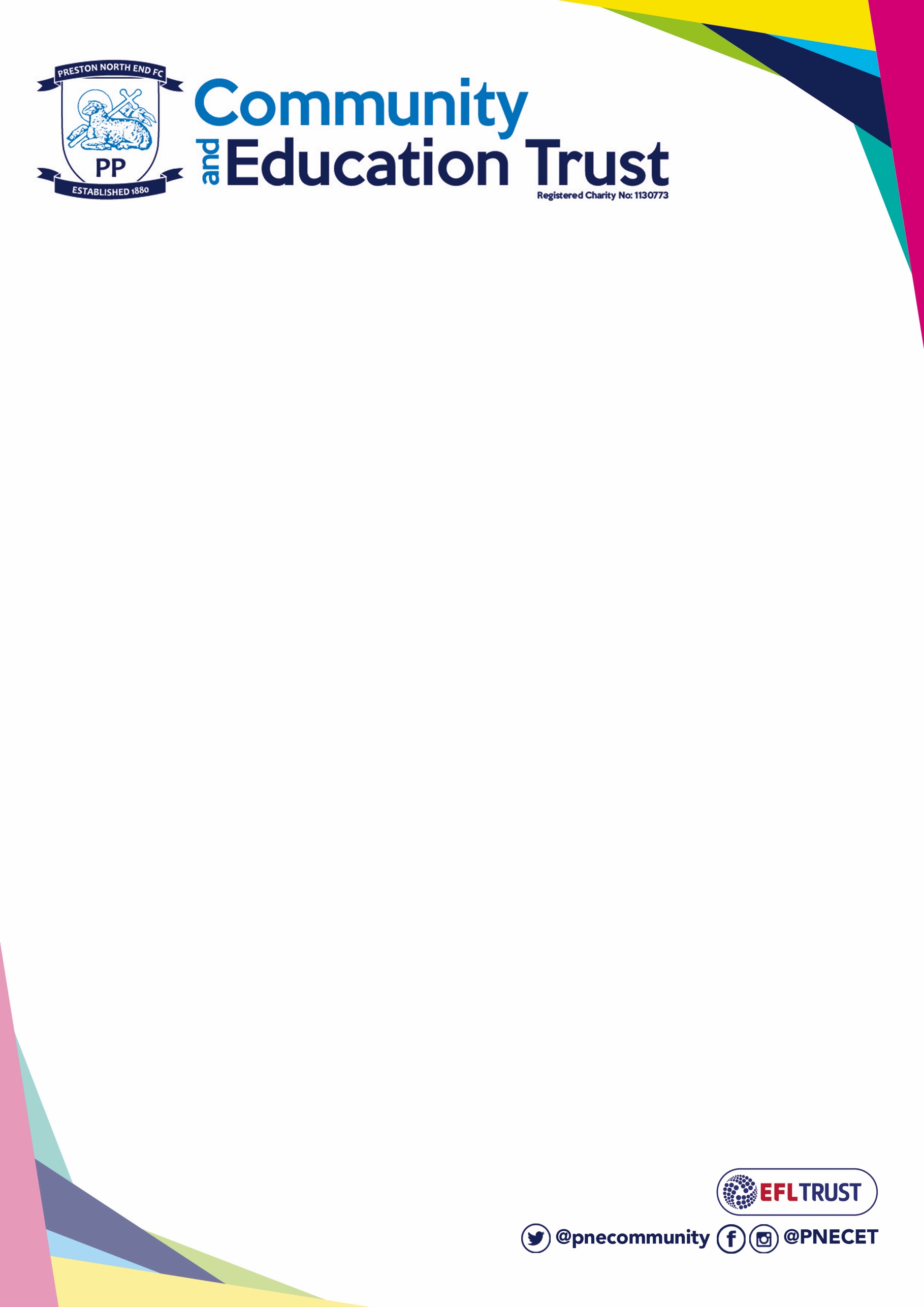 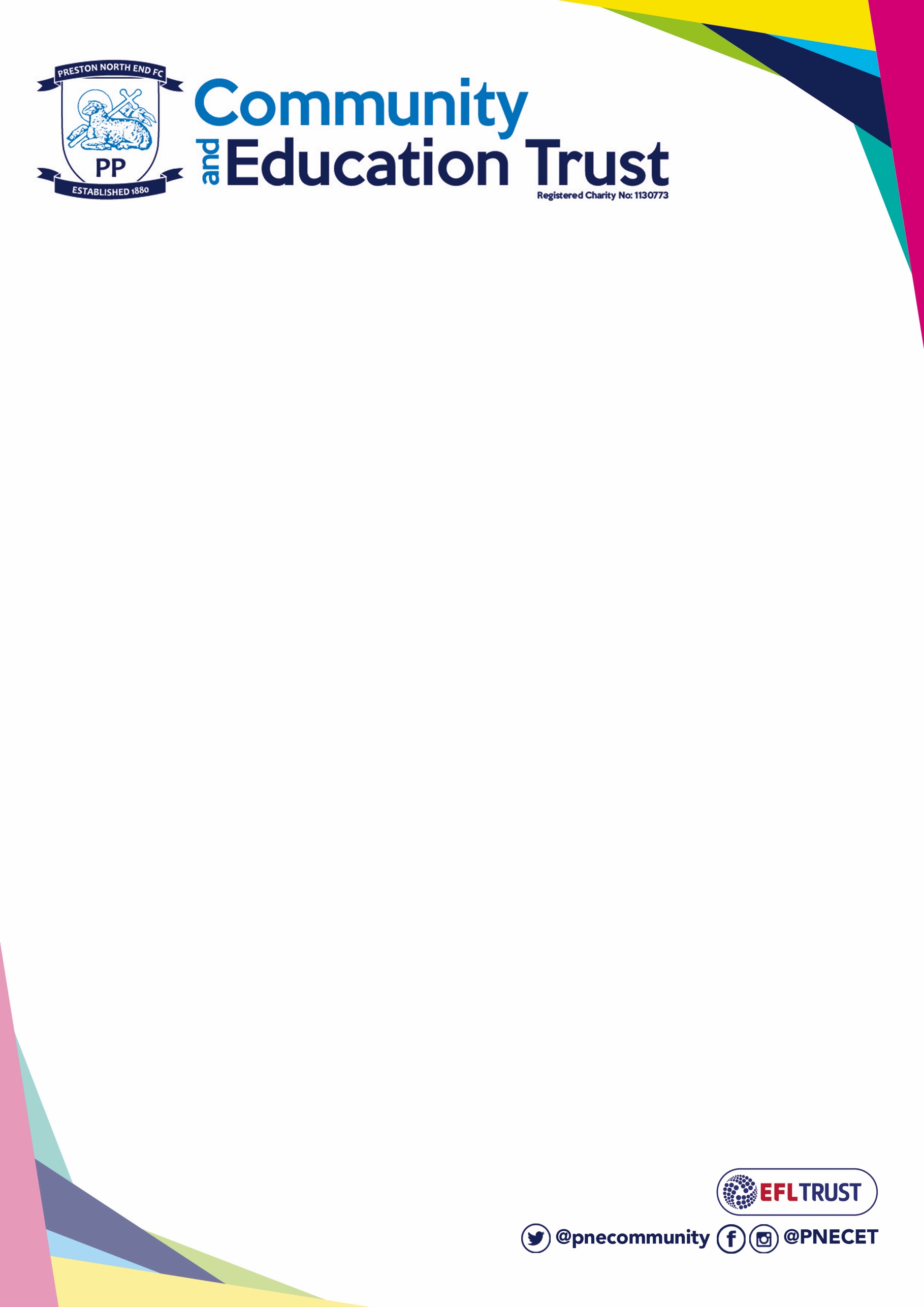 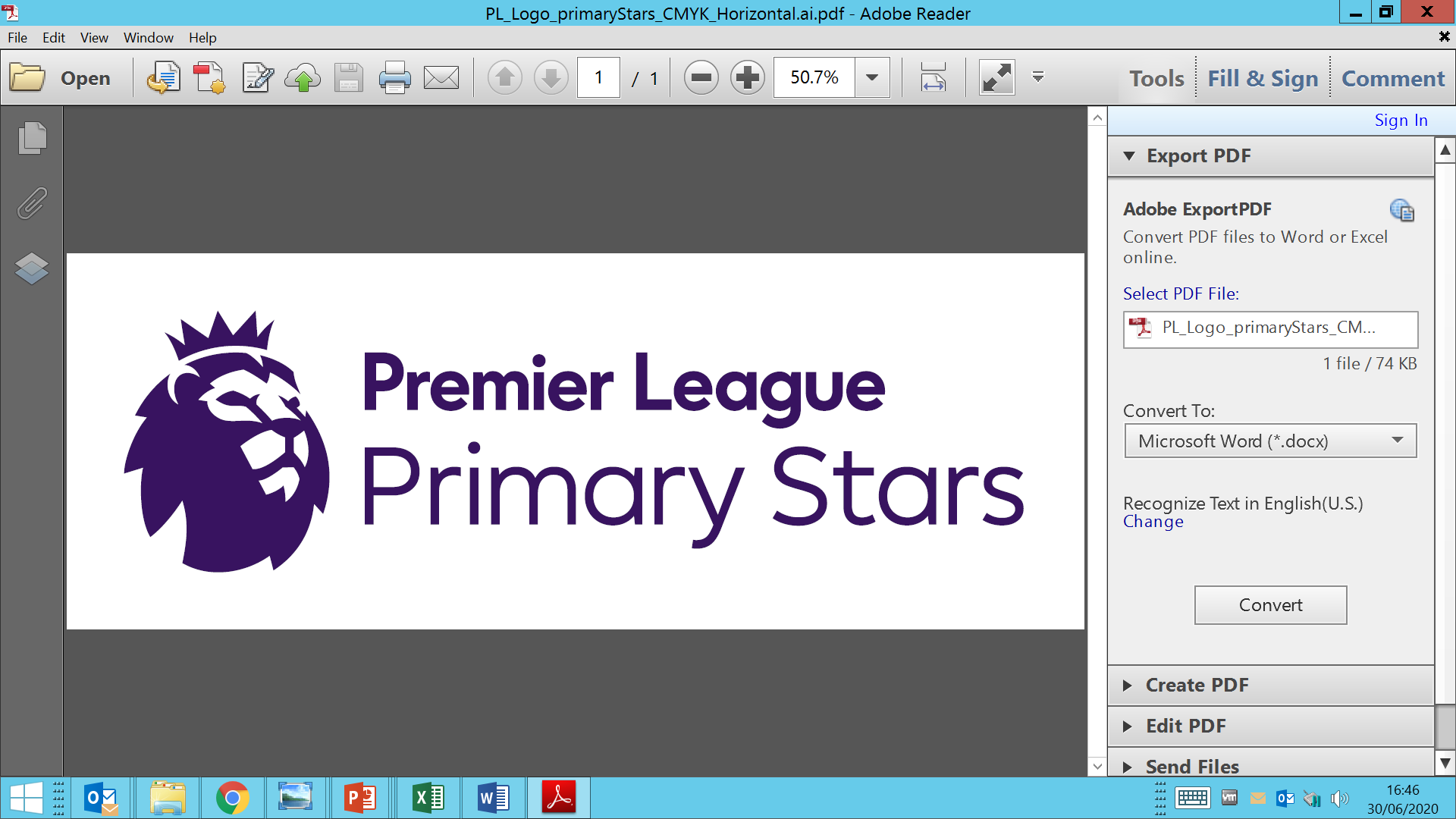 KS2: Challenge 3
Challenge

Find a blank wall and with the tennis ball through the ball against it and then catch the ball.

Every catch of the ball is worth one point, how many can you do in a minute?
Set up/Equipment

1 tennis ball
Coaching Points

Throw softly at eye level 

Keep your eye on the ball

Cup your hands when catching
Your Score
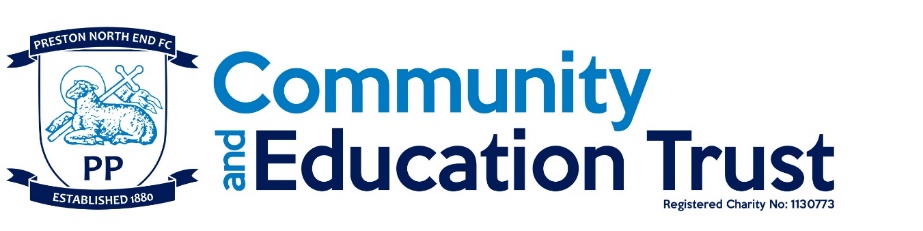 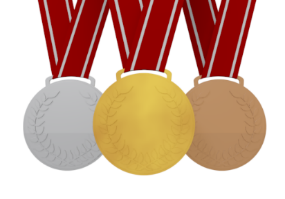 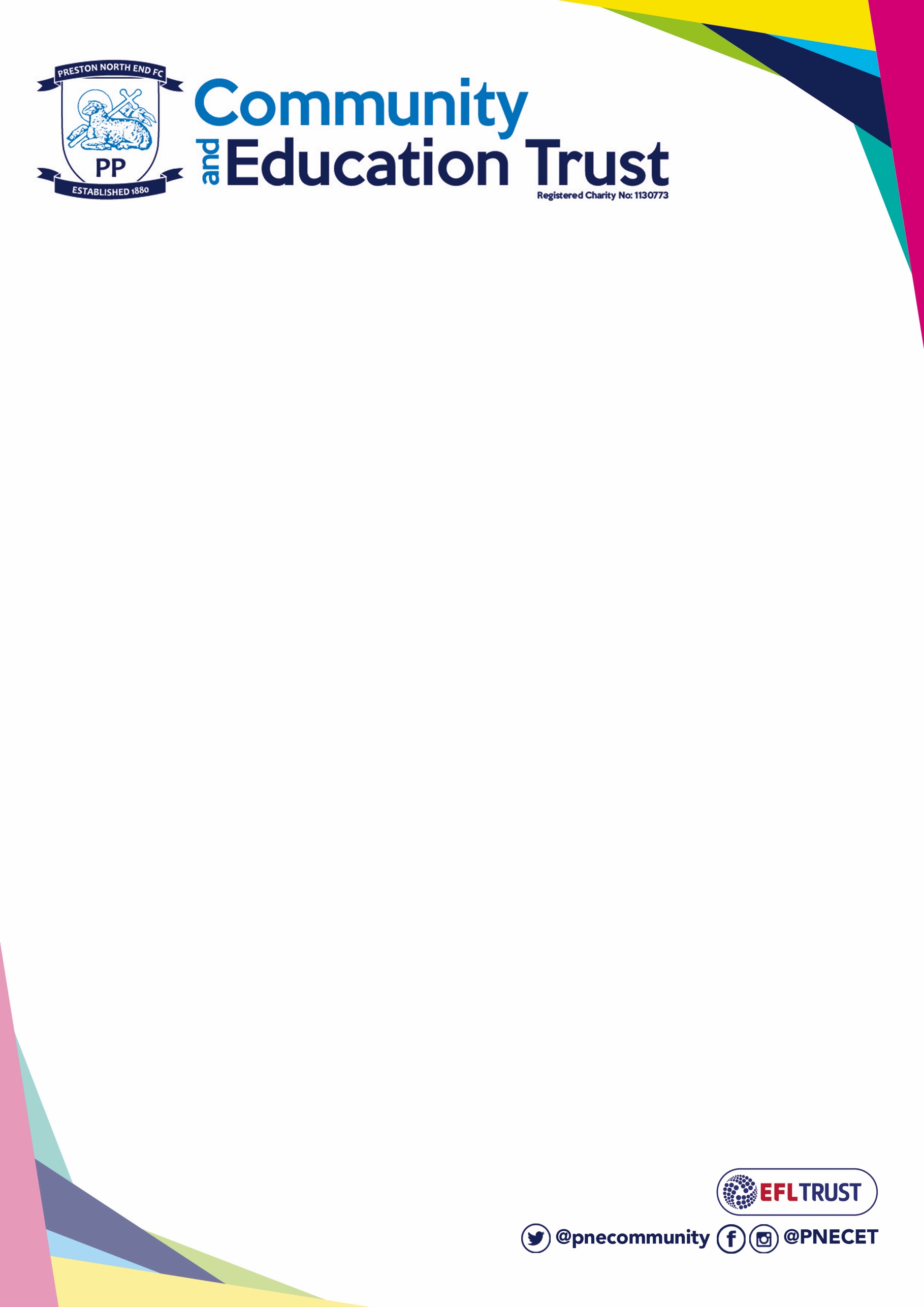 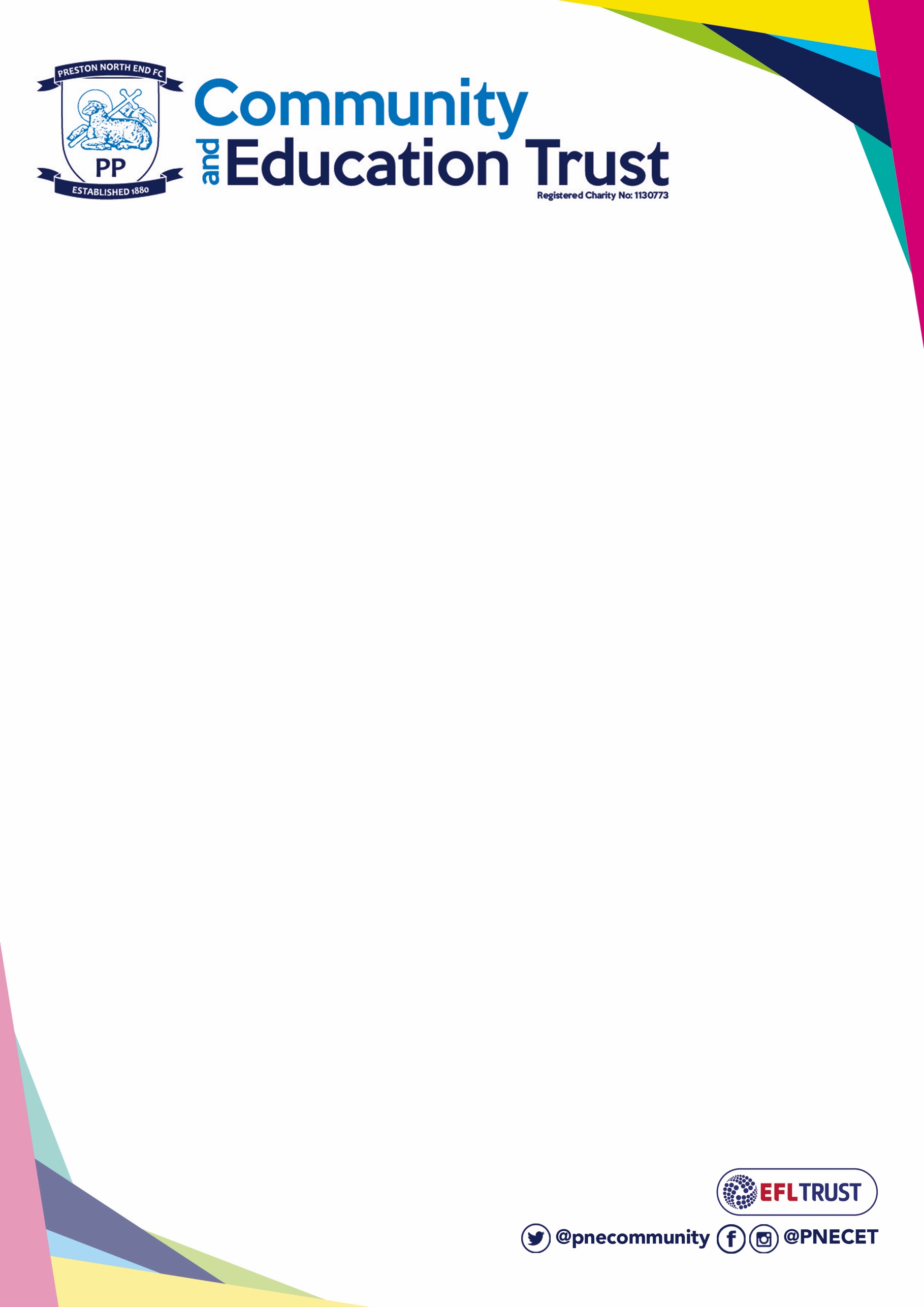 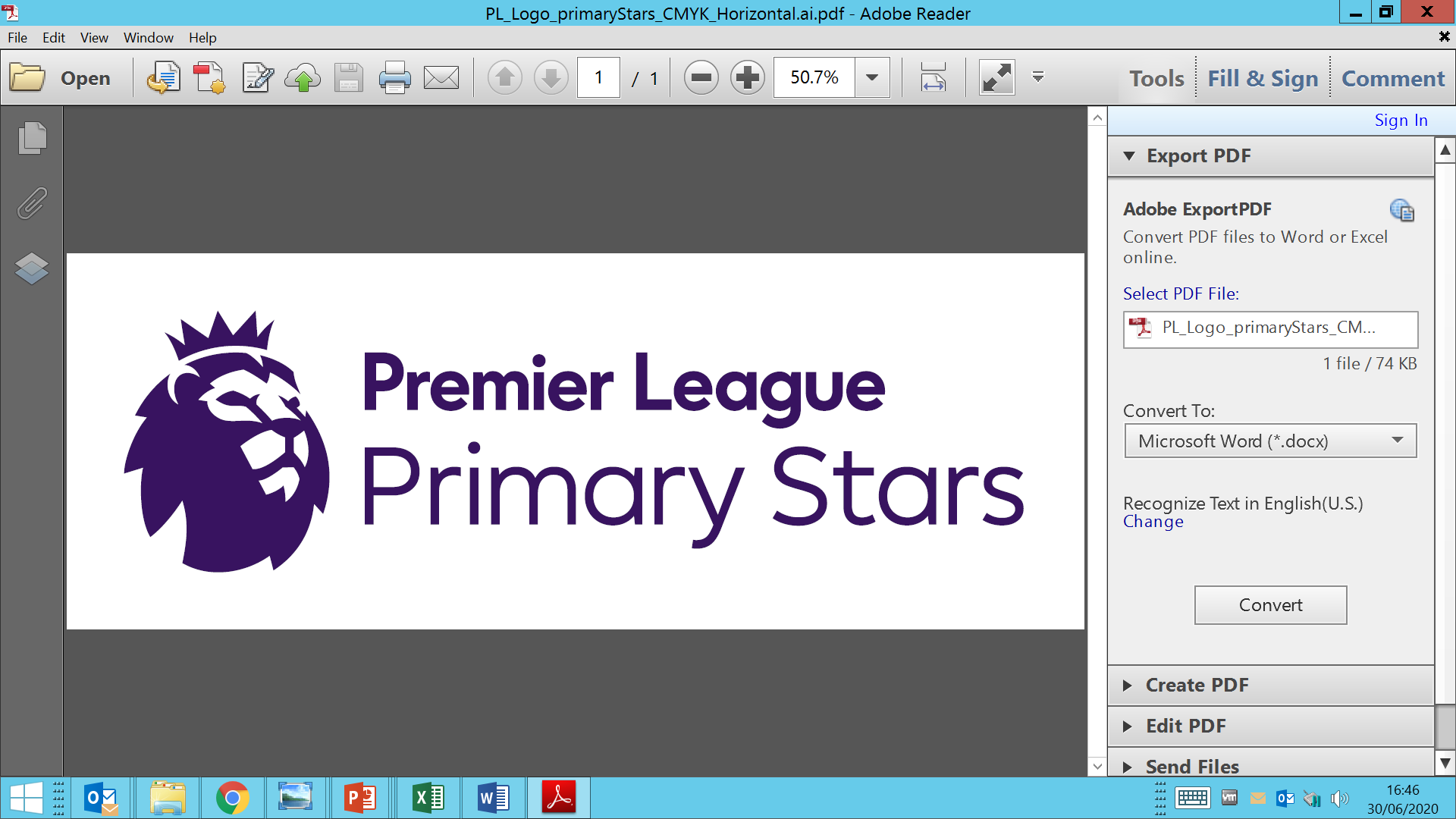 Results
Send your completed results to your class teacher
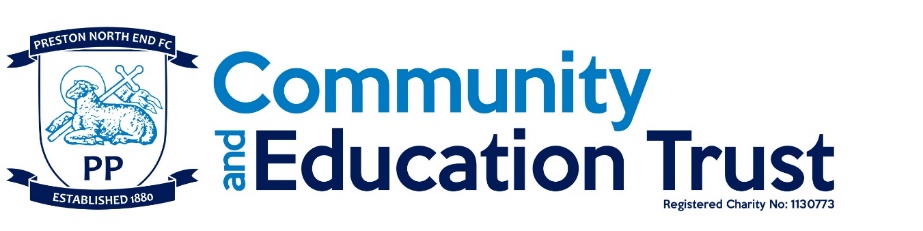 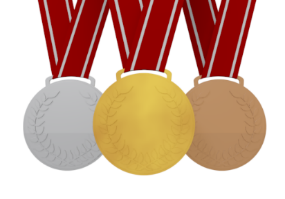